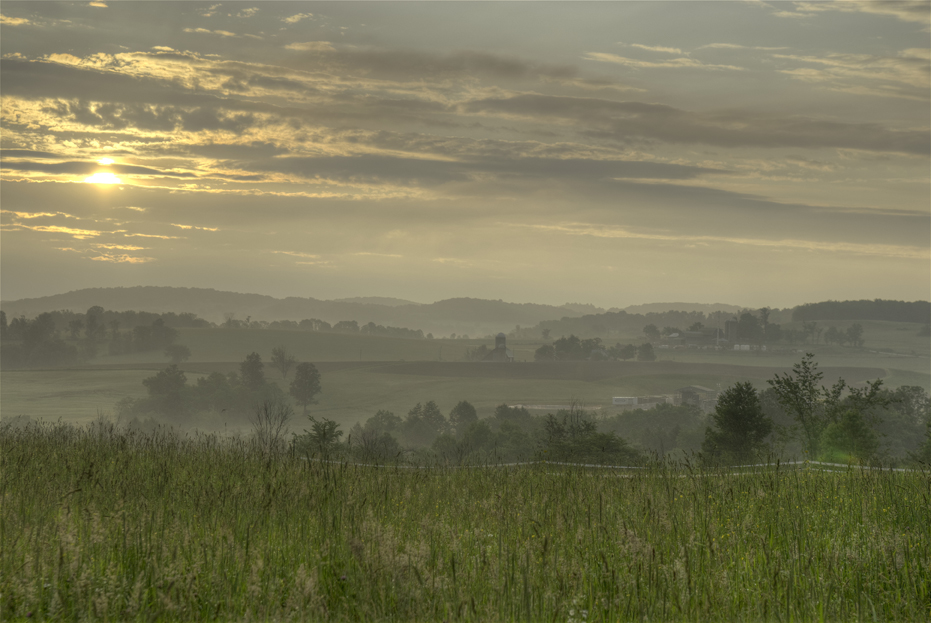 Natural Gas Development from Shale Opportunities and Challenges for Communities.
Jon Laughner,   EcoPetrol, December 5, 2012
JBLaughner@psu.edu;   724-333-5765
Social Challenges

Community Impacts
Socialization Procedures
Case Studies
2
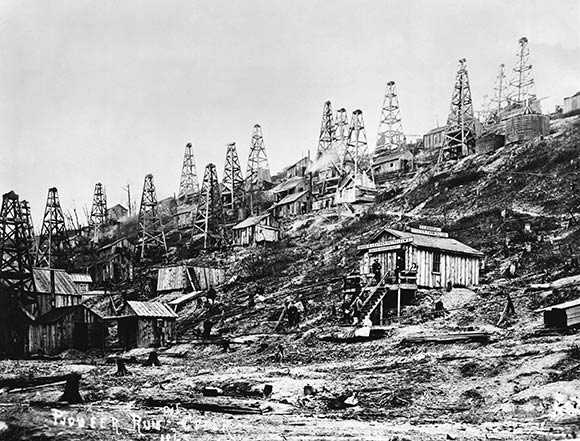 August 27, 1859
Titusville, Pennsylvania
[Speaker Notes: 1859: Drillers strike oil near Titusville, Pennsylvania. It becomes the first commercially viable oil well in the United States, the prototype for future oil well construction, and marks the birth of the U.S. petroleum industry.
That the land around Crawford County held plenty of oil was already well-known. What was lacking was an effective method for extracting the crude and getting it to market. Enter Edwin Drake, who had spent the previous decade locating oil deposits in the area for the Seneca Oil Company.]
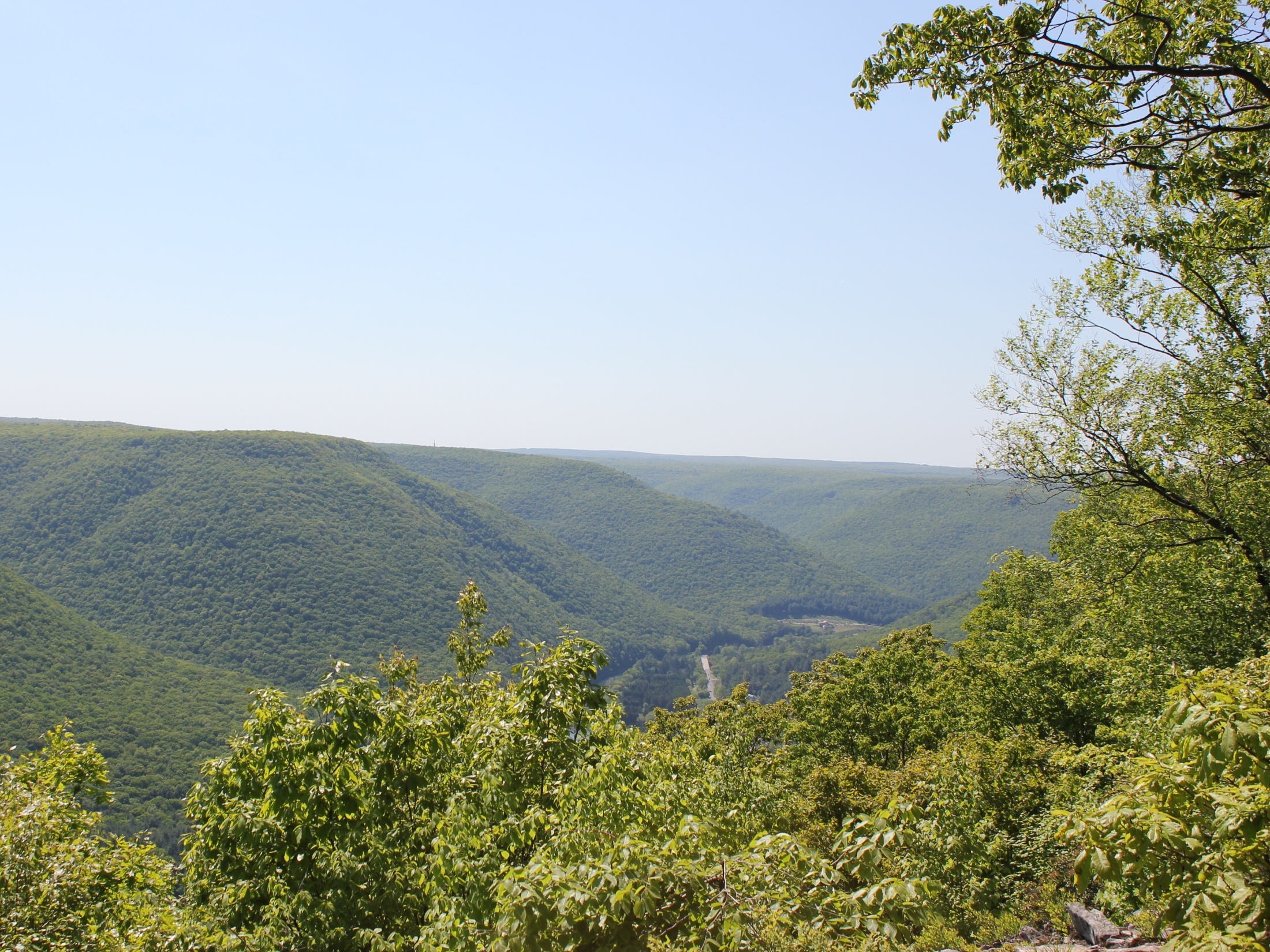 Find the Drilling Rig
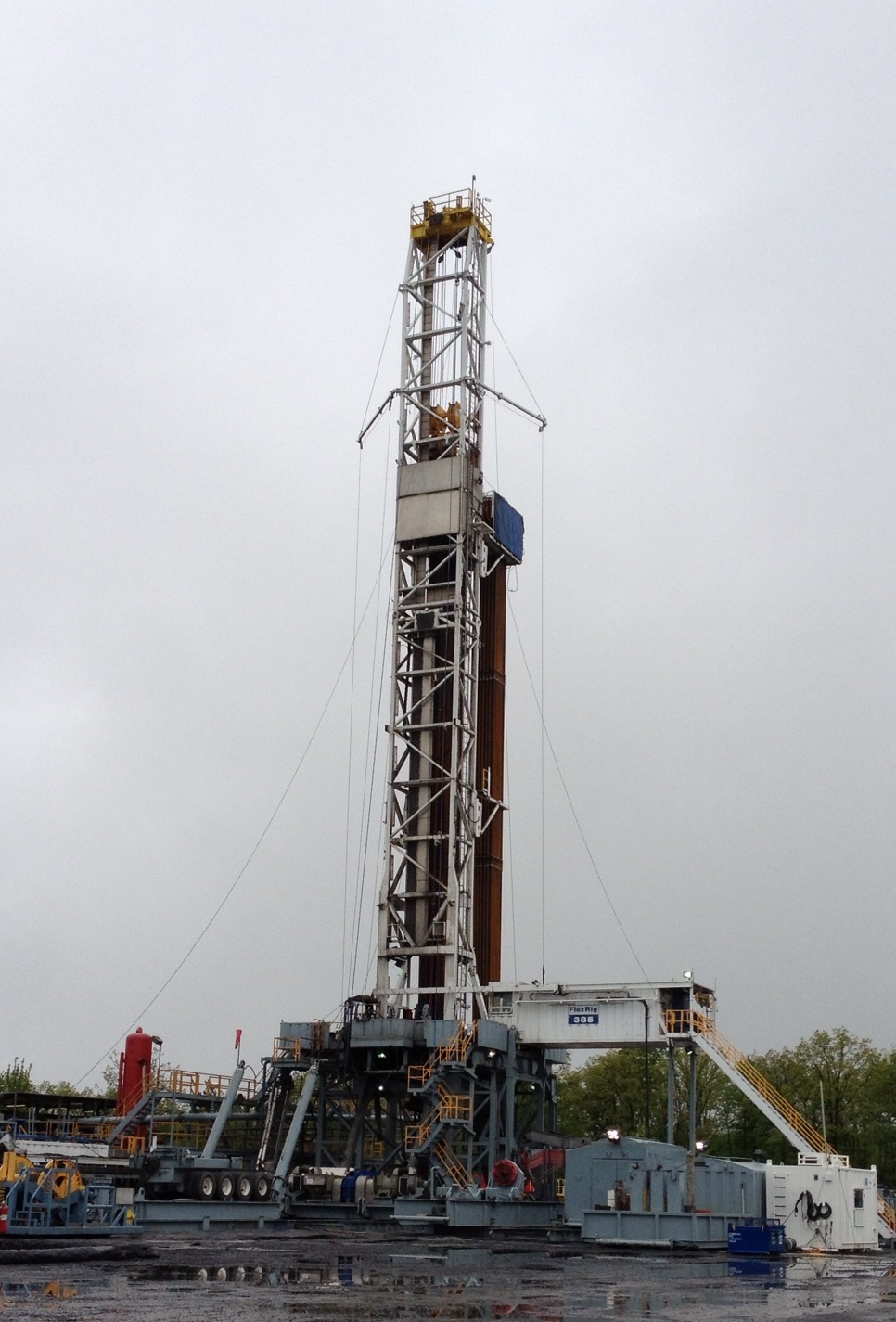 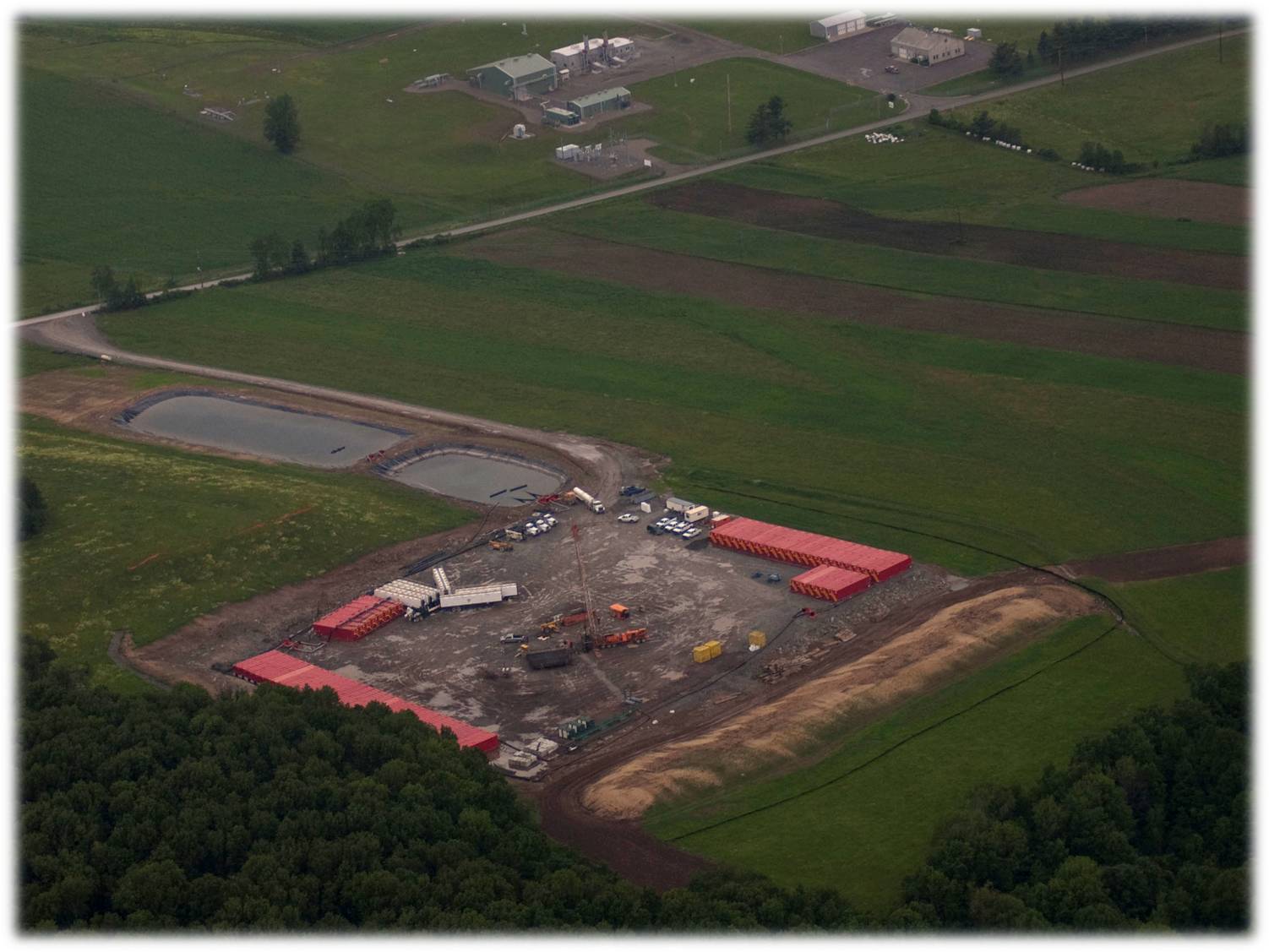 Past Experience with Energy Booms
An extensive research literature on energy boomtowns exists

Direct & significant influence on population, affecting nearly all sectors of the community – Housing, Culture, Public Services

Local governments are often unprepared by waves of growth


Economic impacts are mixed- some sectors benefit more than others
Source: NERCRD Paper No. 43
6
[Speaker Notes: Research literature based upon energy boomtowns in the west during the 1970s and 1980s]
Pennsylvania’s Boom Town History
Oil and Gas
Steel
Glass
Limestone
Timber
Coal
Strip Mines
Deep, long-wall mines
Stages of Attitude in Boomtowns
Enthusiasm – see job & income possibilities.  Dismiss possible negative impacts

2.     Uncertainty – town starts to change, some negative impacts occur, divisions occur within the community

3.     Concern – activity and impacts grow faster than anticipated, long term residents become confused or angry

4.    Adaptation – core problems are identified, planning & mitigation strategies are developed.
Source: Gilmore (1976) in  NERCRD Paper No. 43
1. Community Impacts
24/7
Sights and Sounds
Light
Police 
Emergency Management Services
School Enrollment
Housing and apartment availability and prices
1. Community Impacts (continued)
Population increased
Employment
Unemployment declines
Increased opportunities for entrepreneurship
More jobs/Workforce pressure
Maintenance/Repair
Construction
Retail trade
Income
Median family and household income increased dramatically
Homes/Rental
Home values increased
Rental rates increased
Building permits increased
Traffic
All vehicle traffic up, especially truck traffic
[Speaker Notes: This is our experience in PA…..may be different elsewhere, but a basis for learning.]
Pennsylvania andLand Impacts
Size - 			119,283 km2.  (46,055 sq. mi.)
Population - 		12,742,886 (2011 est.)
 
Estimated wells - 	          100,000 (conservative)
Well Pads - 		            18,000
6 wells per pad, 6 acres – 108,000 acres disturbed
After reclamation - 	             20,000 acres
Pennsylvania Experience:47% of well pads on farmland
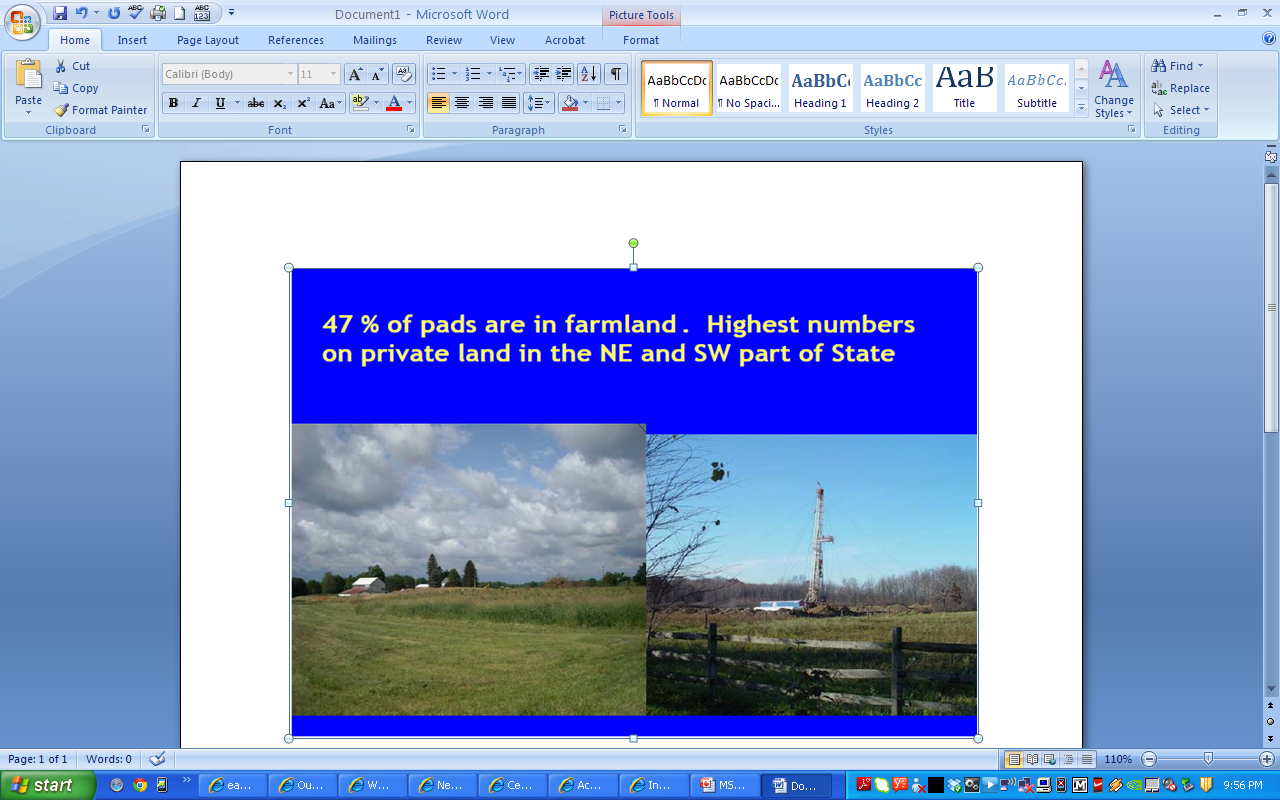 Pennsylvania Experience:53% of well pads are on forest lands
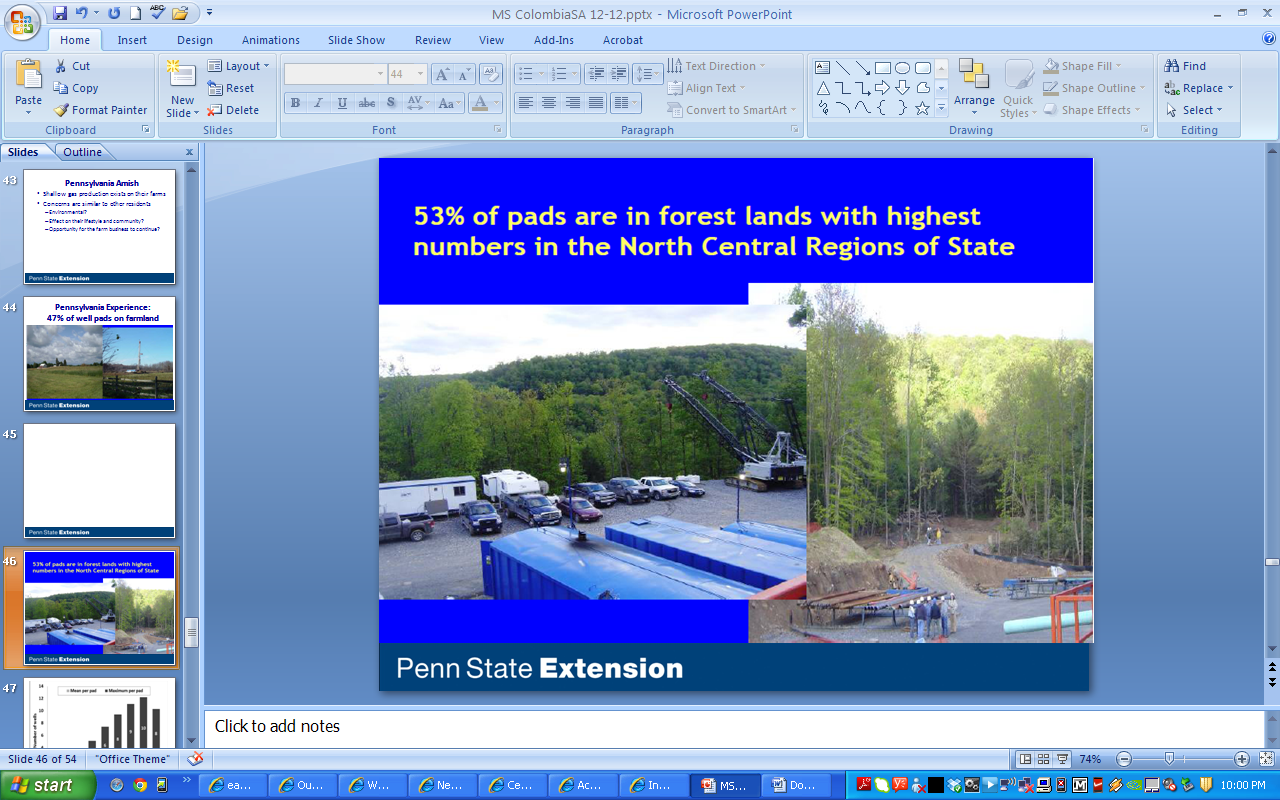 Multiple Wells per Pad
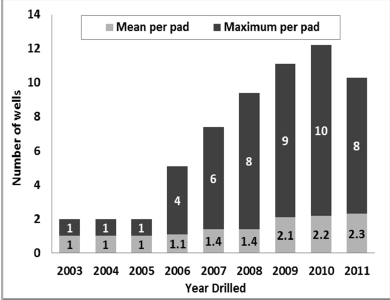 14
Community Impacts:Infrastructure Development
Gas Processing
Water Quantity and Treatment
Trucking
Rail
Oil Field Service Companies
Lay-down yards
Pipe yards
Storage
Regulatory
Pipeline-can’t truck it out
Development Gathering/ Midstream
Transmission
Compressors
Light
Noise
Air quality
Meter Stations
Utilization
Transmission Pipeline and Reclamation
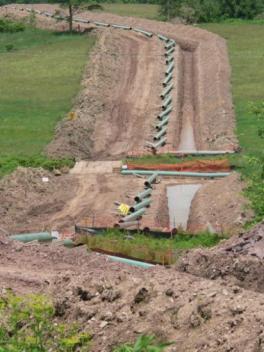 The Viewshed
[Speaker Notes: Photo of a restored pipeline ROW. The same site in progress in upper right.]
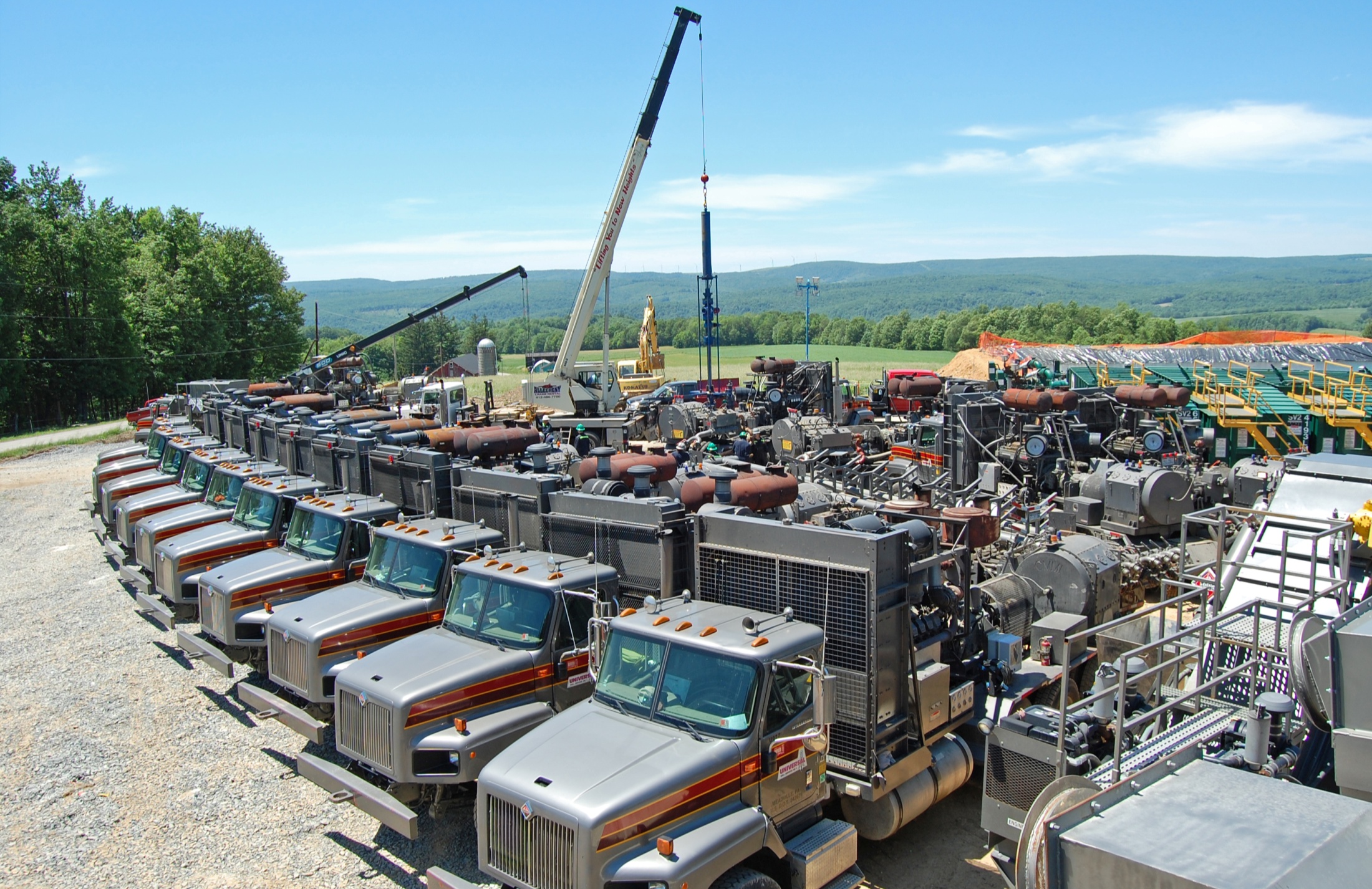 Noise & Emissions; 20,000 HP
Photo Courtesy 
Universal Well Services
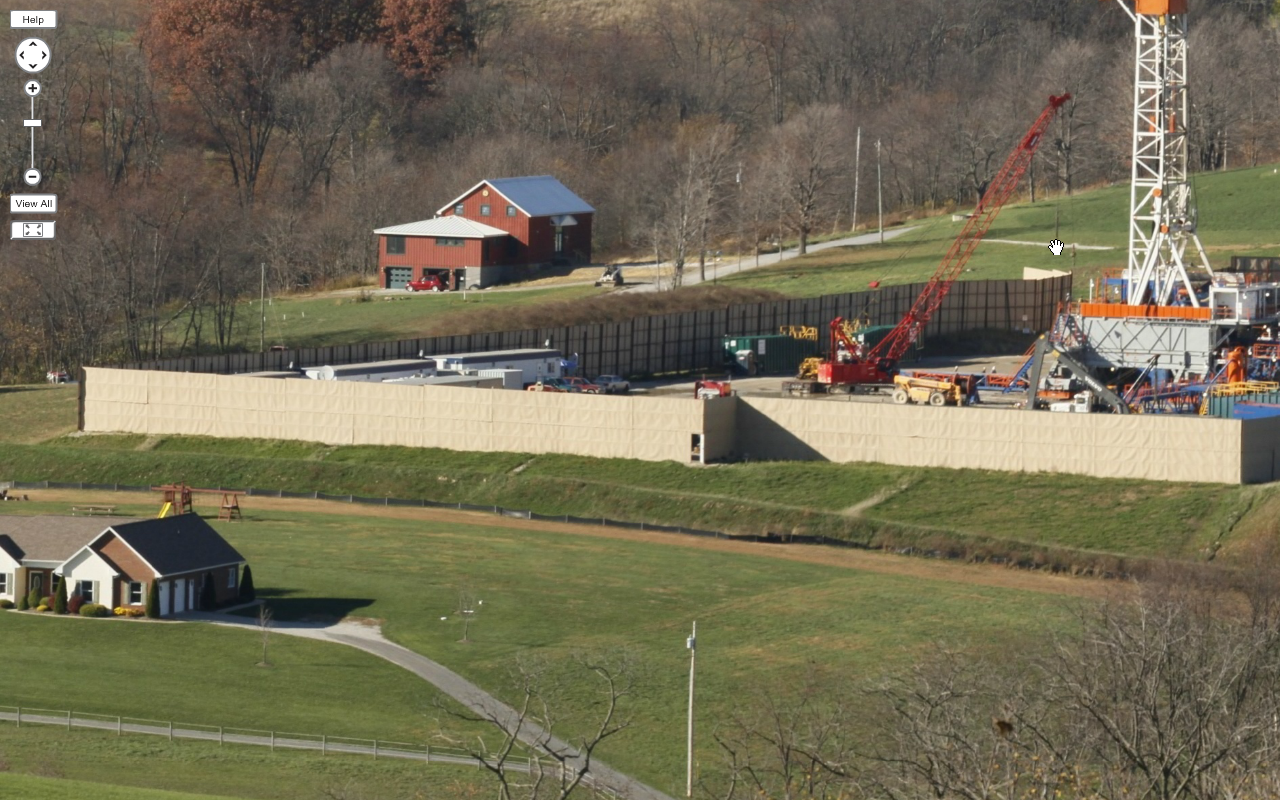 Noise Suppression Blankets
Bradford County, PA Traffic
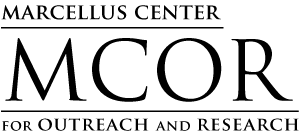 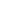 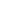 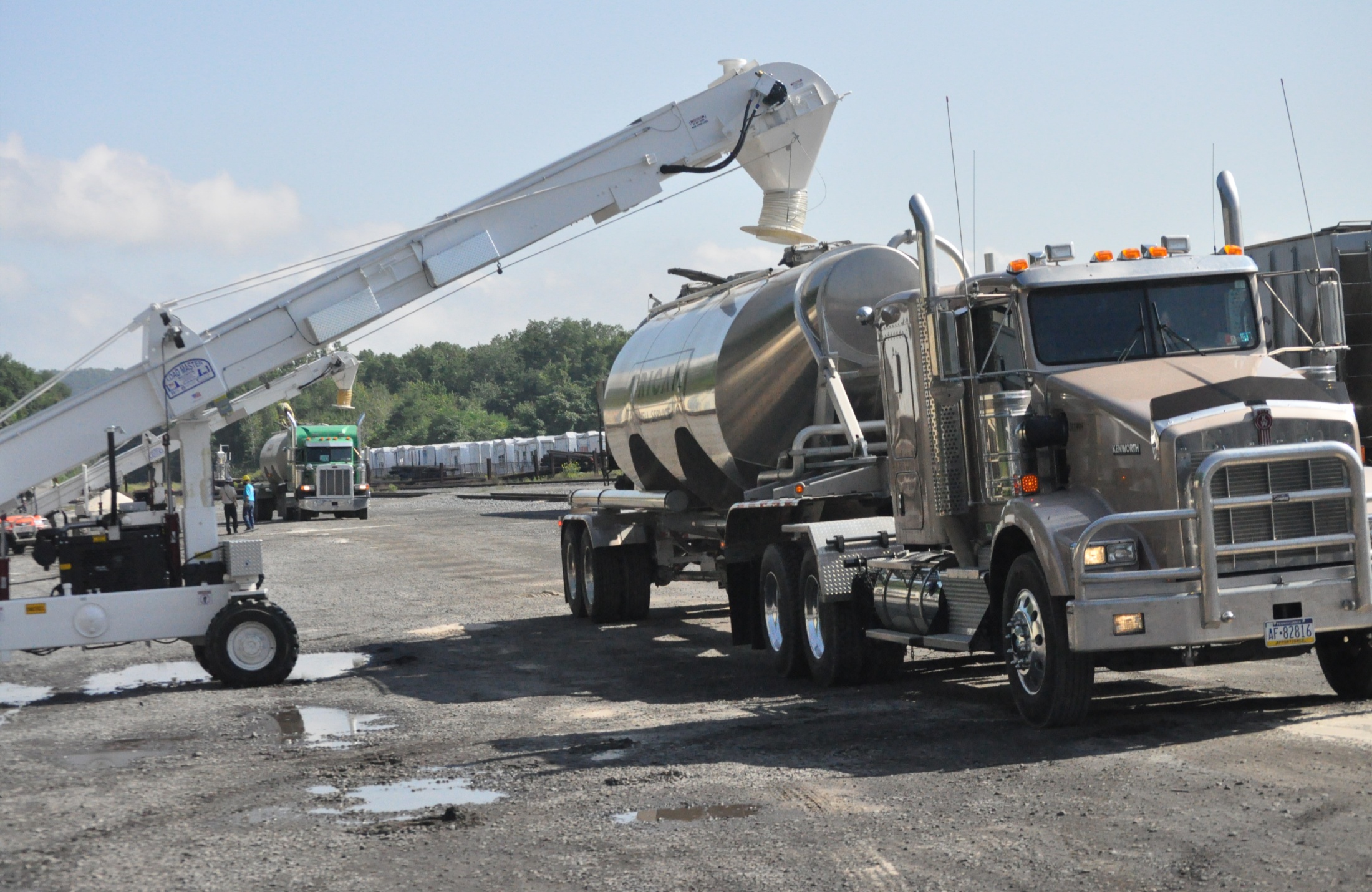 Support Industries and Land Use
Sand
10-12 truck loads sand per frac stage
23-25 railroad cars of sand/well
17,000’ of steel well casing/well
Courtesy: Tim Kelsey
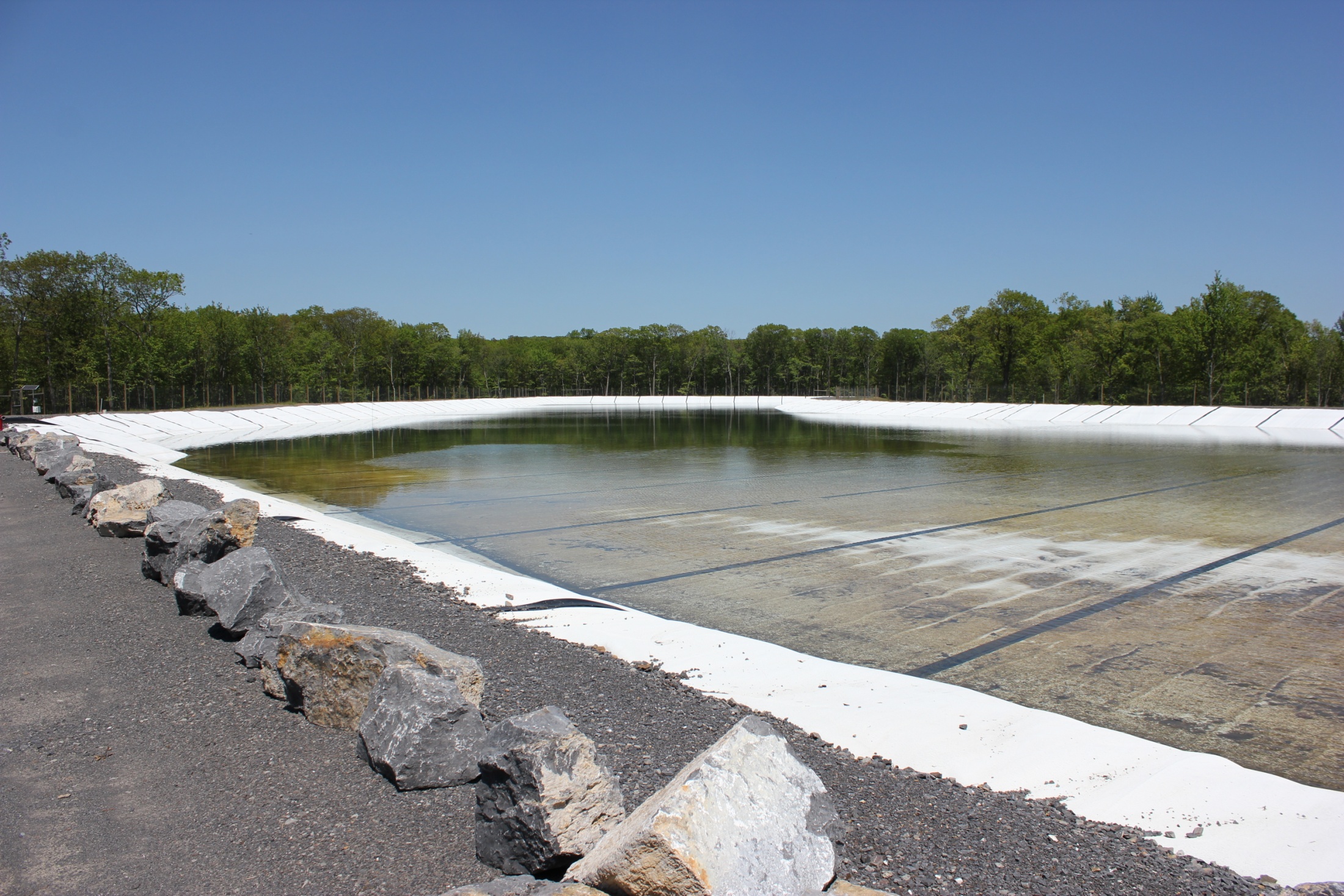 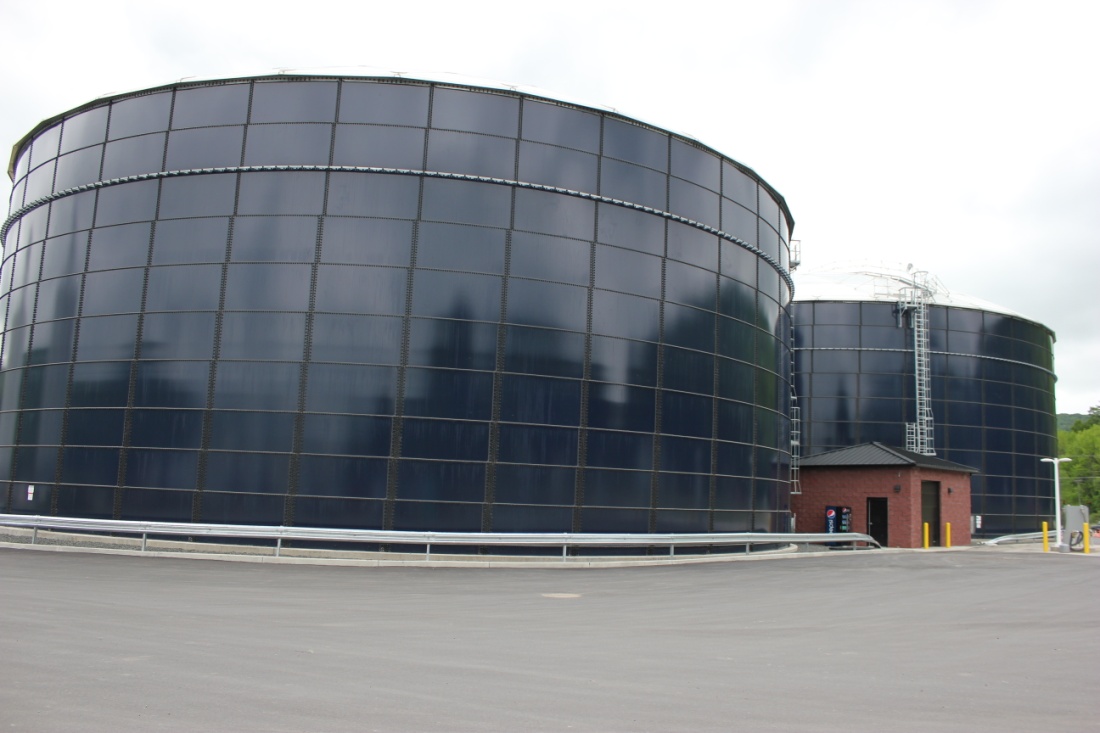 Support Industries and Land Use
900-1200 water trucks per well
Water is railed in, removing truck traffic. Pipelines in use.
1. Community Impacts
Most jobs will be “Blue Collar” (75%)
Workforce required to drill a single well will require 420 individuals working across 150 different occupations/jobs
Natural gas infrastructure (processing capacity, pipeline, storage) may impact job growth
Natural gas pricing will likely impact growth
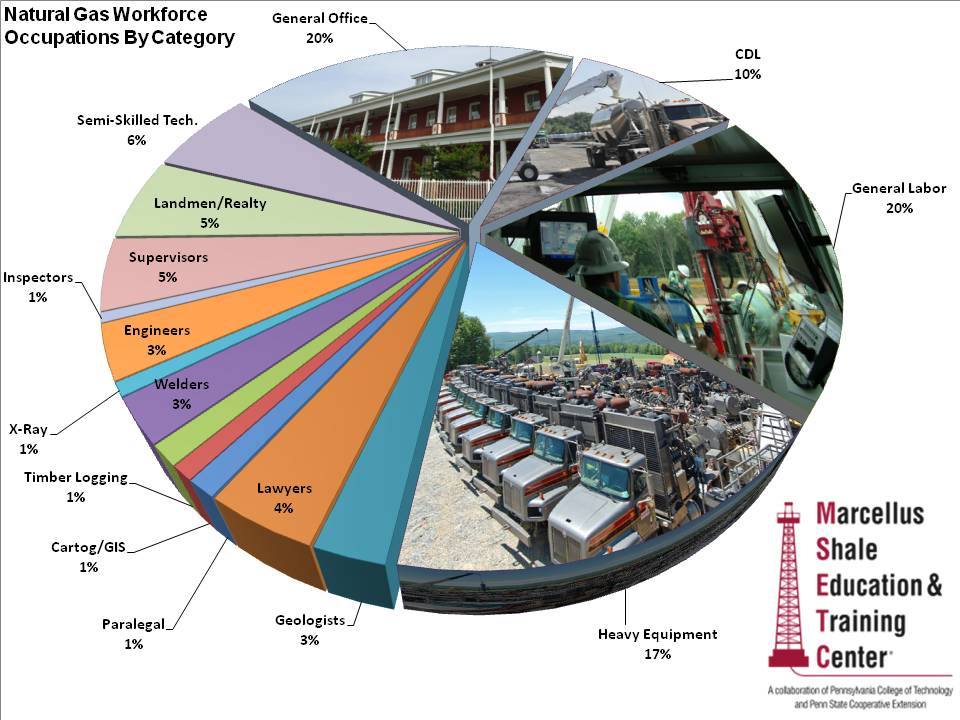 Source:  PA Marcellus Shale Workforce Needs Assessment http://www.msetc.org/
Three Phases of Natural Gas Development
Development Phase (Short Lived/Labor Intensive)
 Well-pad and Access Road Construction
 Local collection pipeline Construction
 Drilling of the Well
 Fracturing of the Well
 Reclaiming some Disturbance
Production Phase (Long lived/Small & Steady Labor Force)
Trucking Water and condensate from Well Site
 Monitoring Production 
 Occasional Well Work-Overs (partially re-drill/re-frac)
Reclamation Phase
Dismantle and Reclaim well-sites
Source: Jacquet
[Speaker Notes: When thinking about the economic and employment impact of natural gas, its vital to keep in mind the varying labor needs throughout the phases of natural gas production.

There are three distinct phases, which very different labor requirements:]
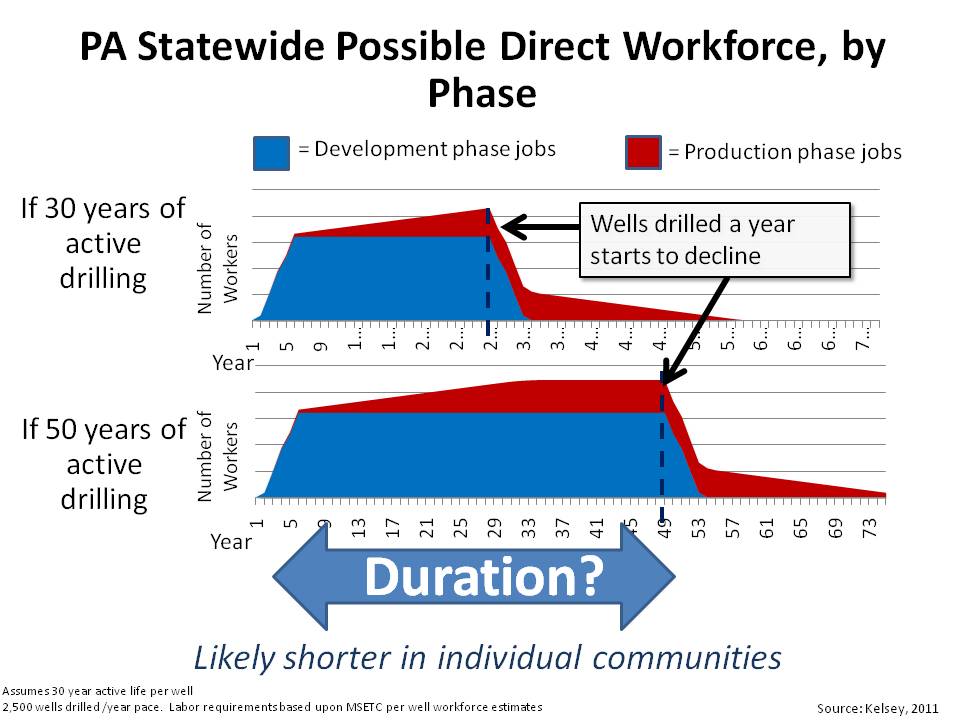 Workforce Through The Three Phases:
25
[Speaker Notes: This slide illustrates how employment needs vary, based upon the phases of development.  During the drilling and pipeline building process, lots of jobs are created.  But once all the wells are drilled, the ‘surge’ of employment passes.  There are a steady number of jobs (typically well paying ones), but not at the same level as early.

This variation in employment needs creates planning questions/issues- how ensure enough housing for the ‘boom’ time, without over building so you have too many during the later stages?]
Business Impacts – Hotel Taxes Collected
Business Impacts - Rail Car Traffic
2. Socialization ProcessLocal Government and Their Role
Town Hall meetings
Community Task Force
Consultation
Dialog with regulators and industry
Residents
Perception	
Transparent
Public meetings
Newsletters
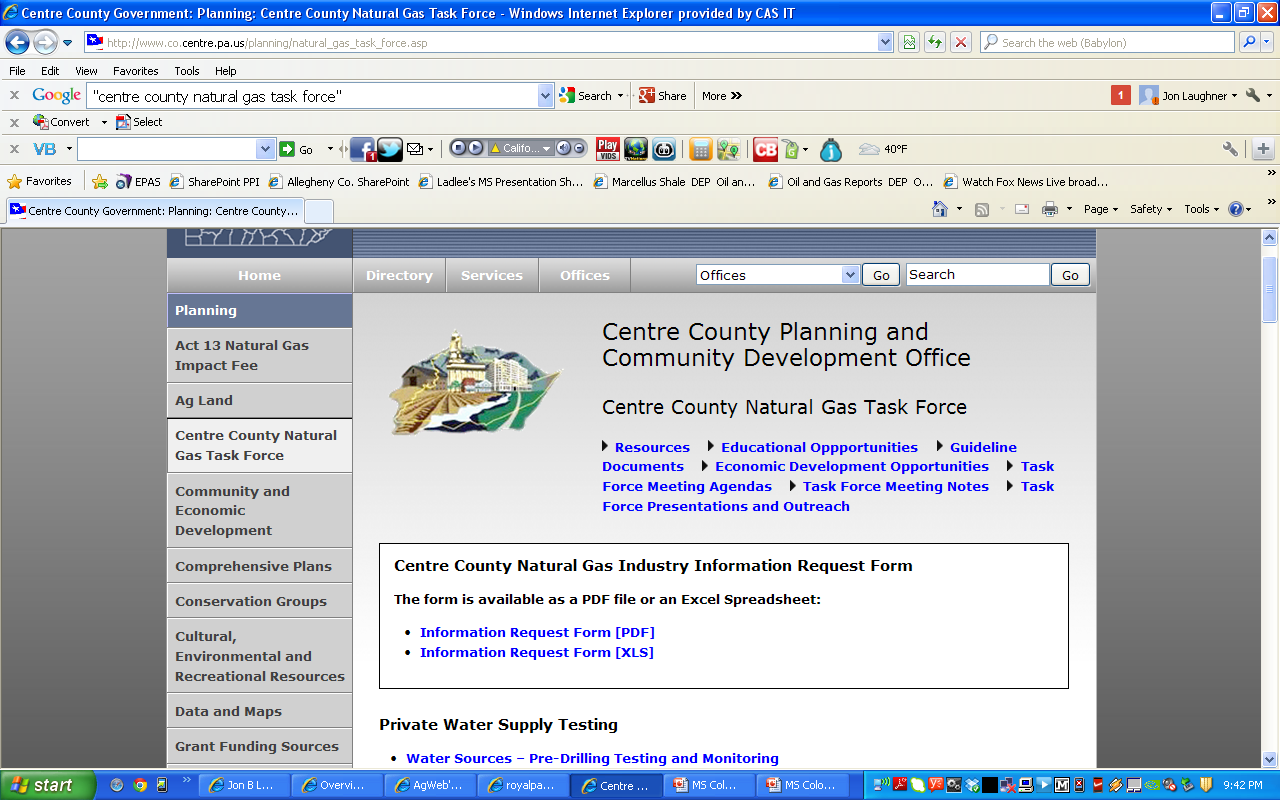 Community and Local Government Issues
Roads & Bonding
Water
Population growth and change
Infrastructure 
emergency preparedness
human service, education
Housing needs

Cultural change     	(conflicts?)

Economic development

Environmental impacts

Workforce development opportunities
[Speaker Notes: Not just Roads & Taxes!]
2. Socialization ProcessIndustries Role
Town hall meetings	
Community picnics
Citizen committees
Community tours
Newsletters
Open communication     with local leaders 
Community involvement
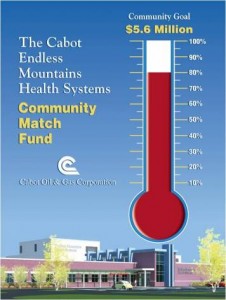 Another Perspective:Pennsylvania Amish
Migrated from Switzerland/Germany in the 1700’s
No electricity, vehicles,
    telephones, tractors
Generally Farmers/Landowners
Dairy
Direct marketers of food products
Furniture 
Sawmills
Conservative
Desire for farm to continue with sons
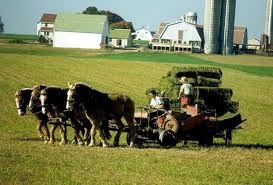 Amish Community Decision-Making
Community members have some input
Local board of Amish community elders
Local Bishop has ultimate decision
Every Amish community may 
    look at an issue 
    differently.
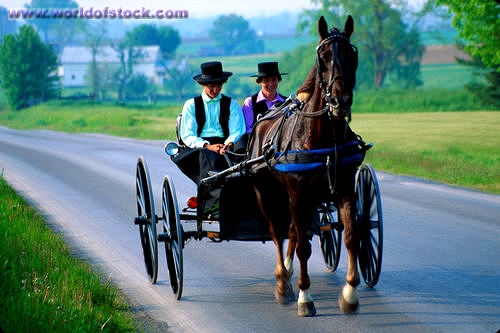 Pennsylvania Amish
Shallow gas production exists on their farms
Concerns are similar to other residents:
Environmental questions?
Effect on their lifestyle and community?
Opportunity for the farm business to continue?
Limited employment opportunities
Seek information
Generally accepting of the industry
Web Resources
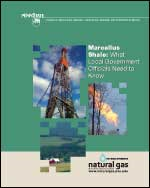 www.naturalgas.psu.edu
www.marcellus.psu.edu
www.msetc.org
PA DEP Bureau of Oil and
                 Gas Management
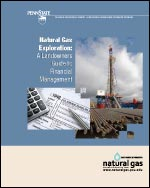 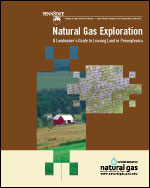 34
© Penn State Extension, 2011
Thank you.
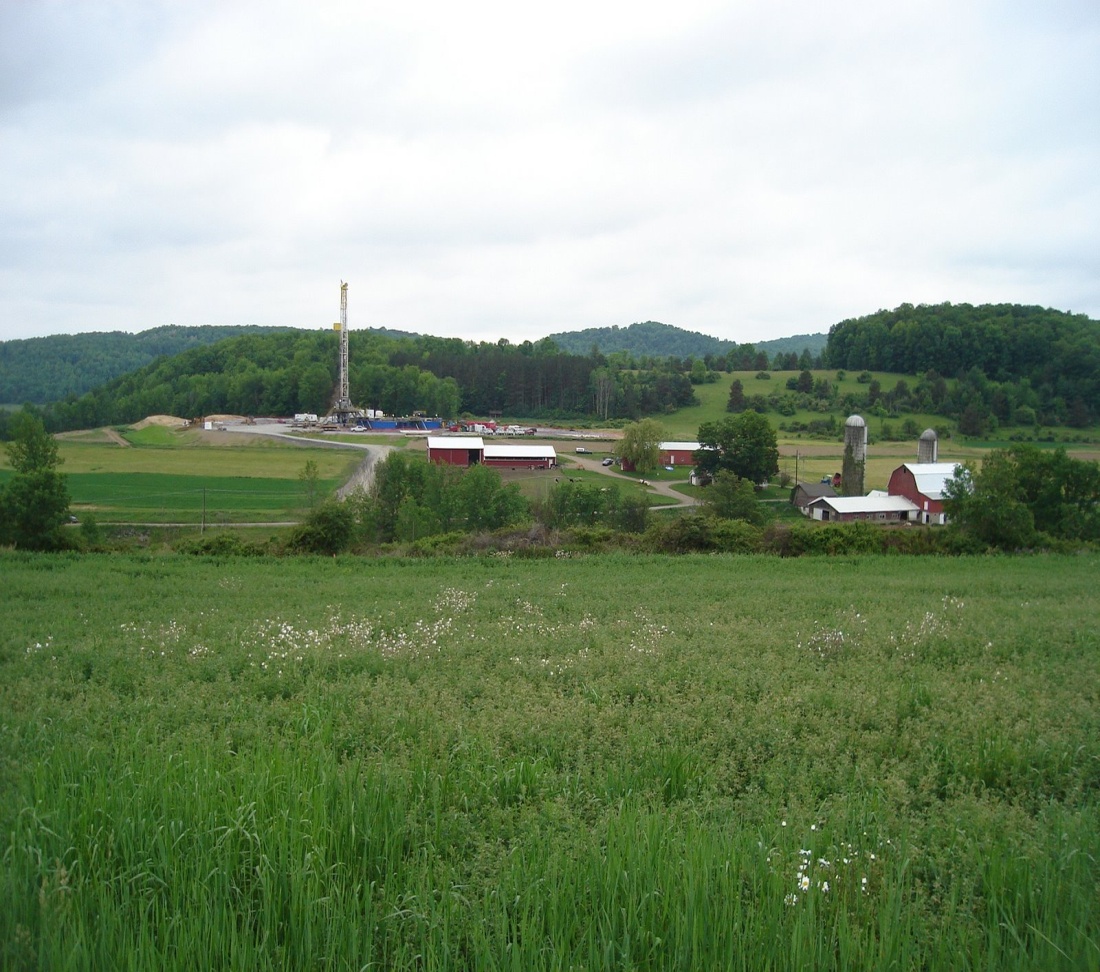 Jon Laughner
JBLaughner@psu.edu
Penn State Marcellus Center & Marcellus Shale Education and Training Center
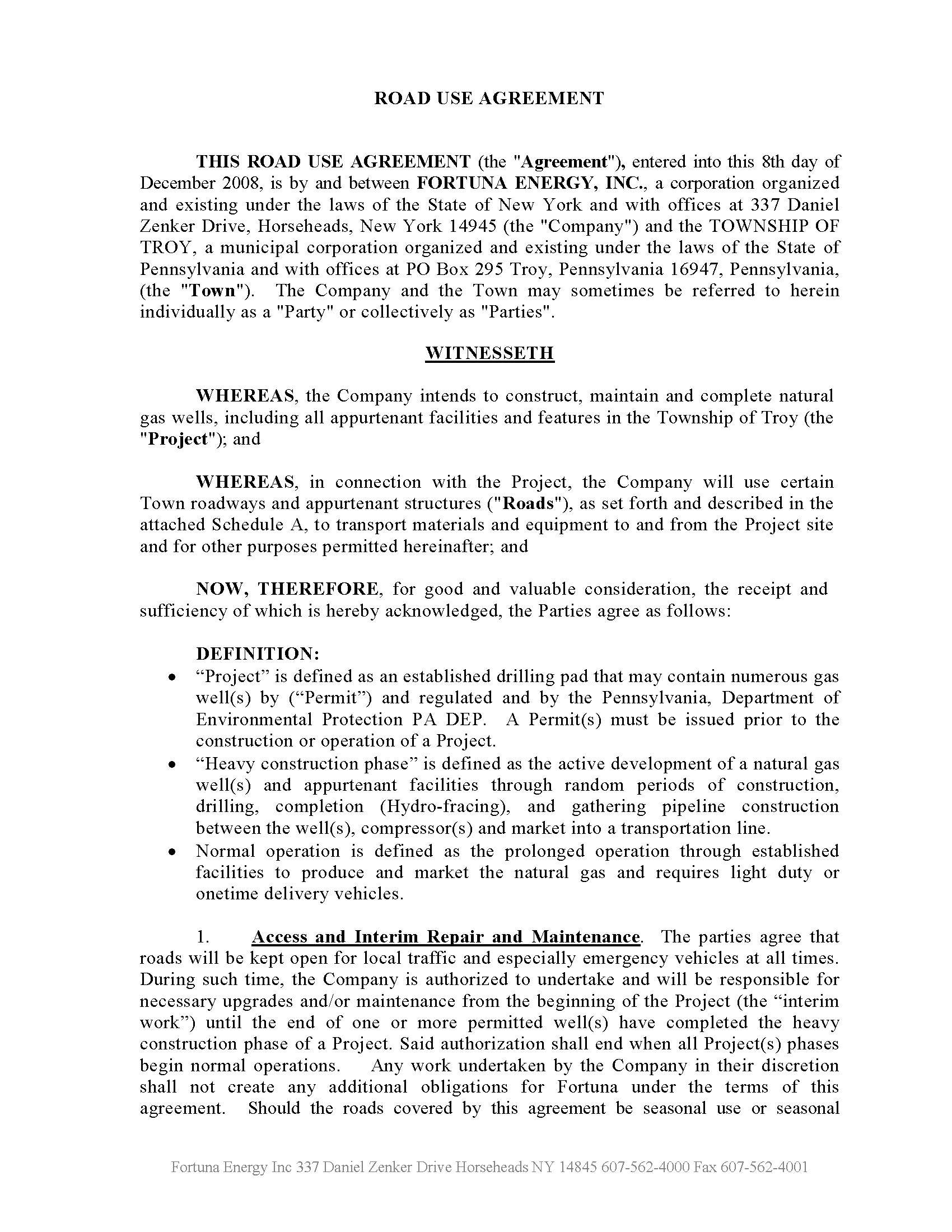 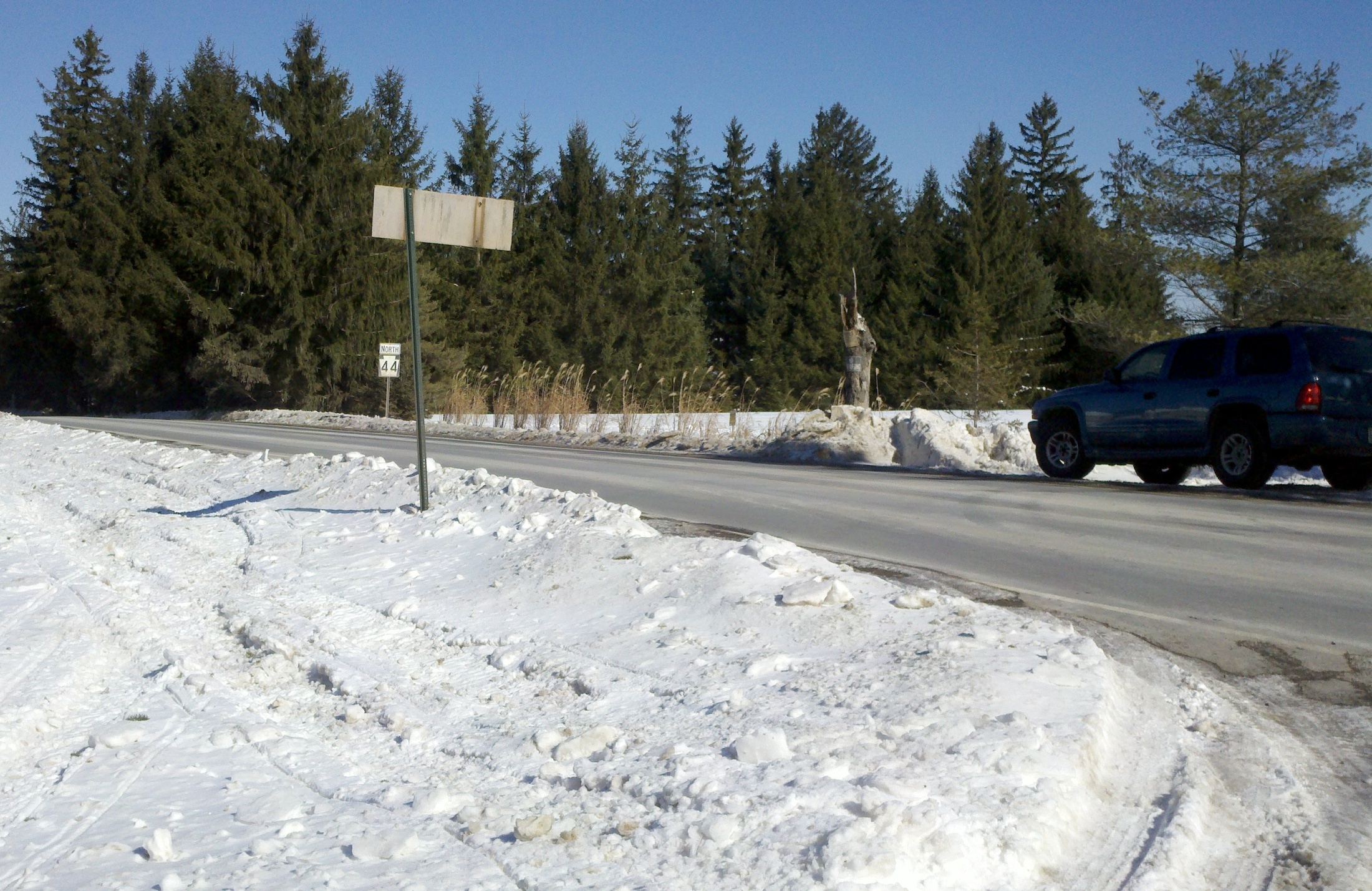 Road Use Agreements
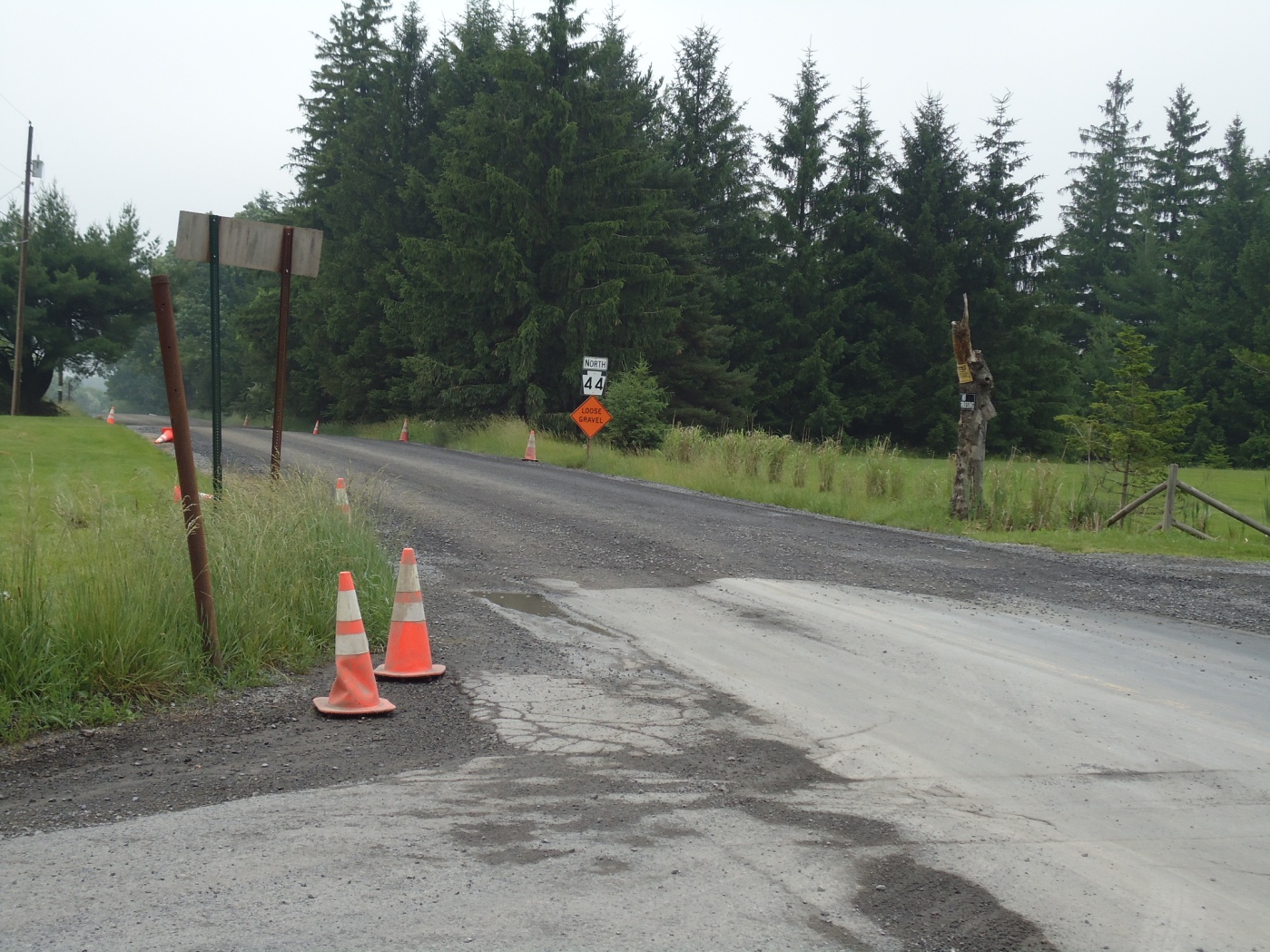 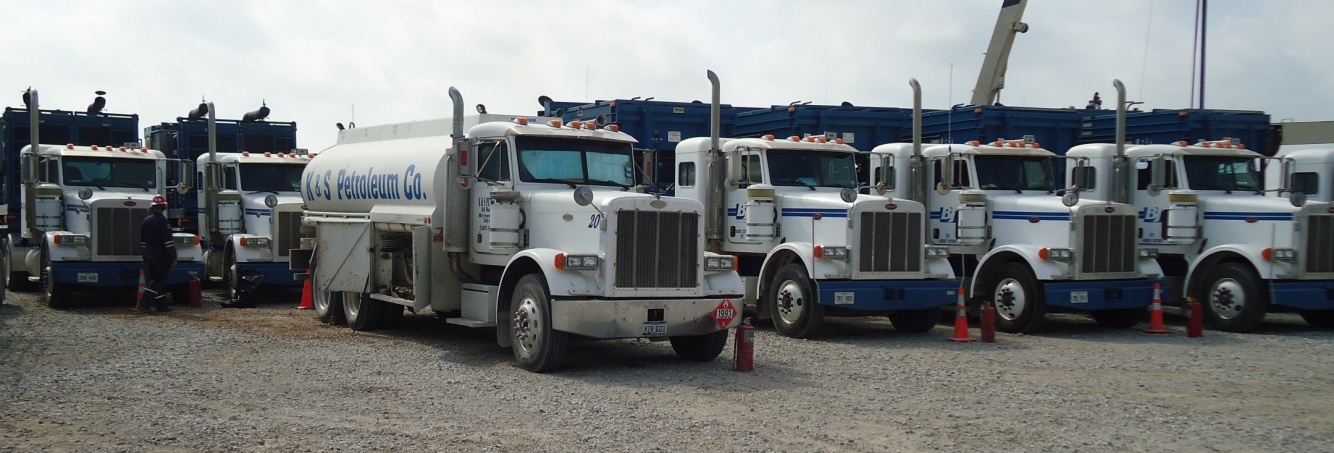 [Speaker Notes: Up through 2012, natural gas co. have spent ~$500 million to repair PA roads.]
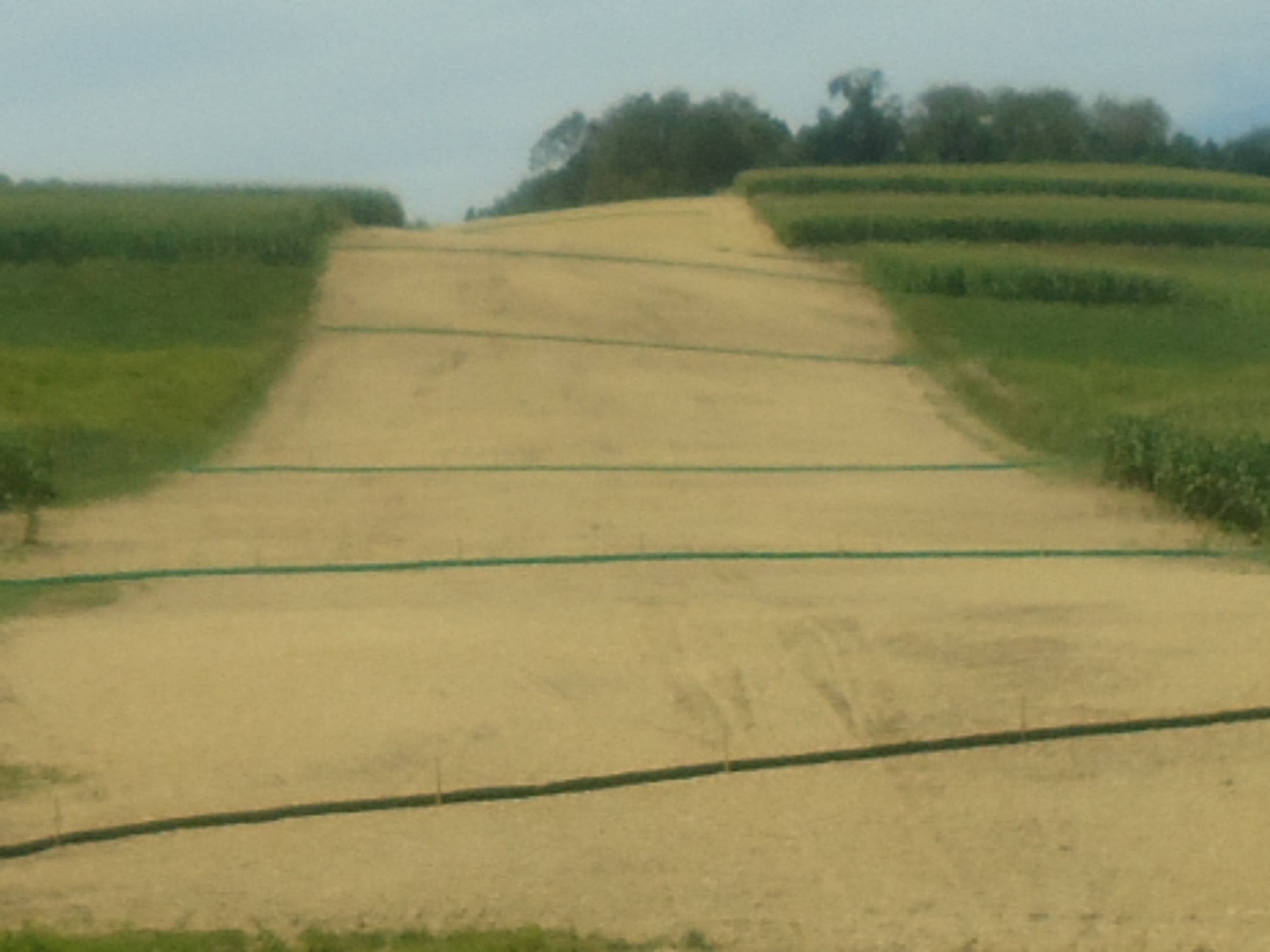 Reclaimed Pipeline Right-of-Way
Support Industries
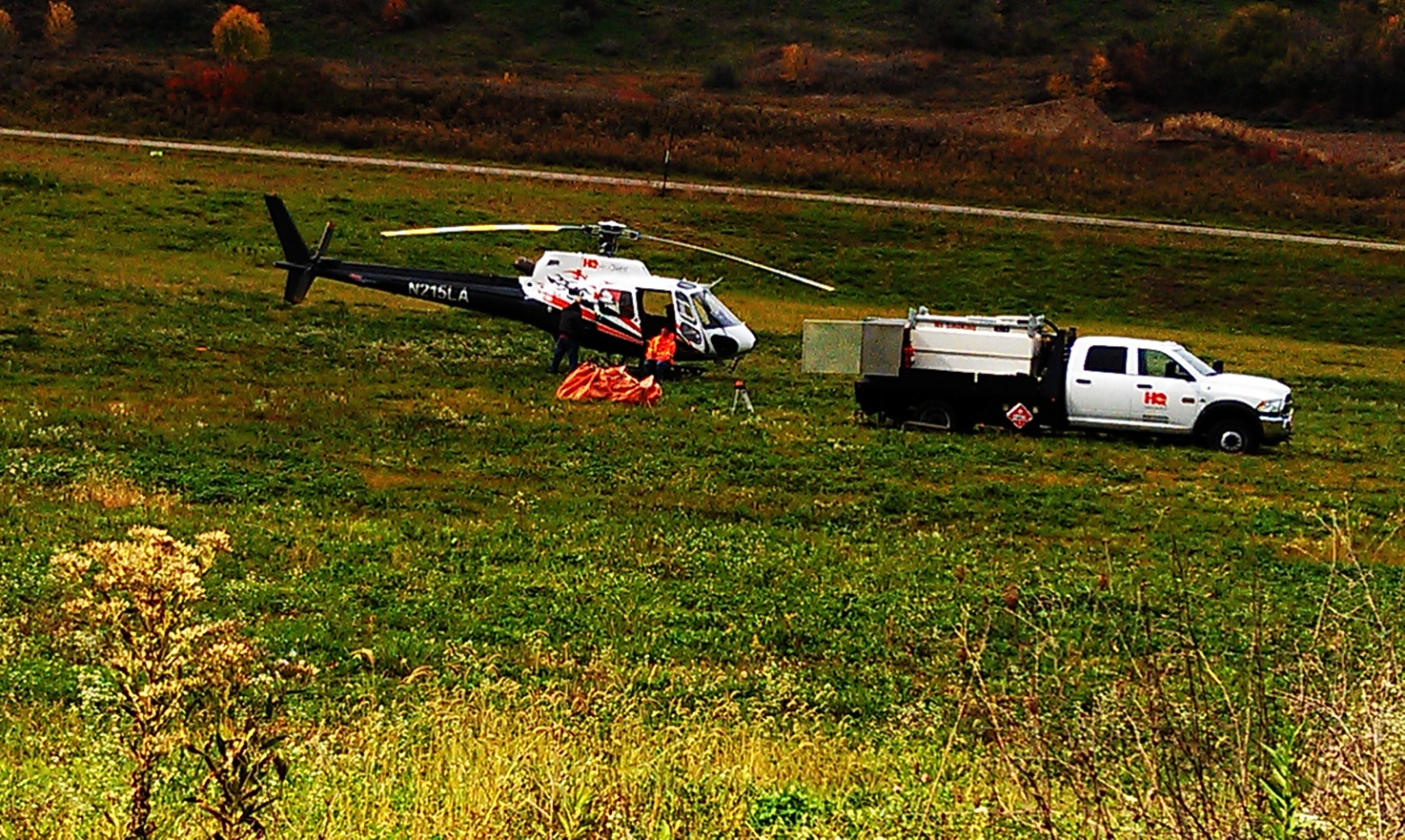 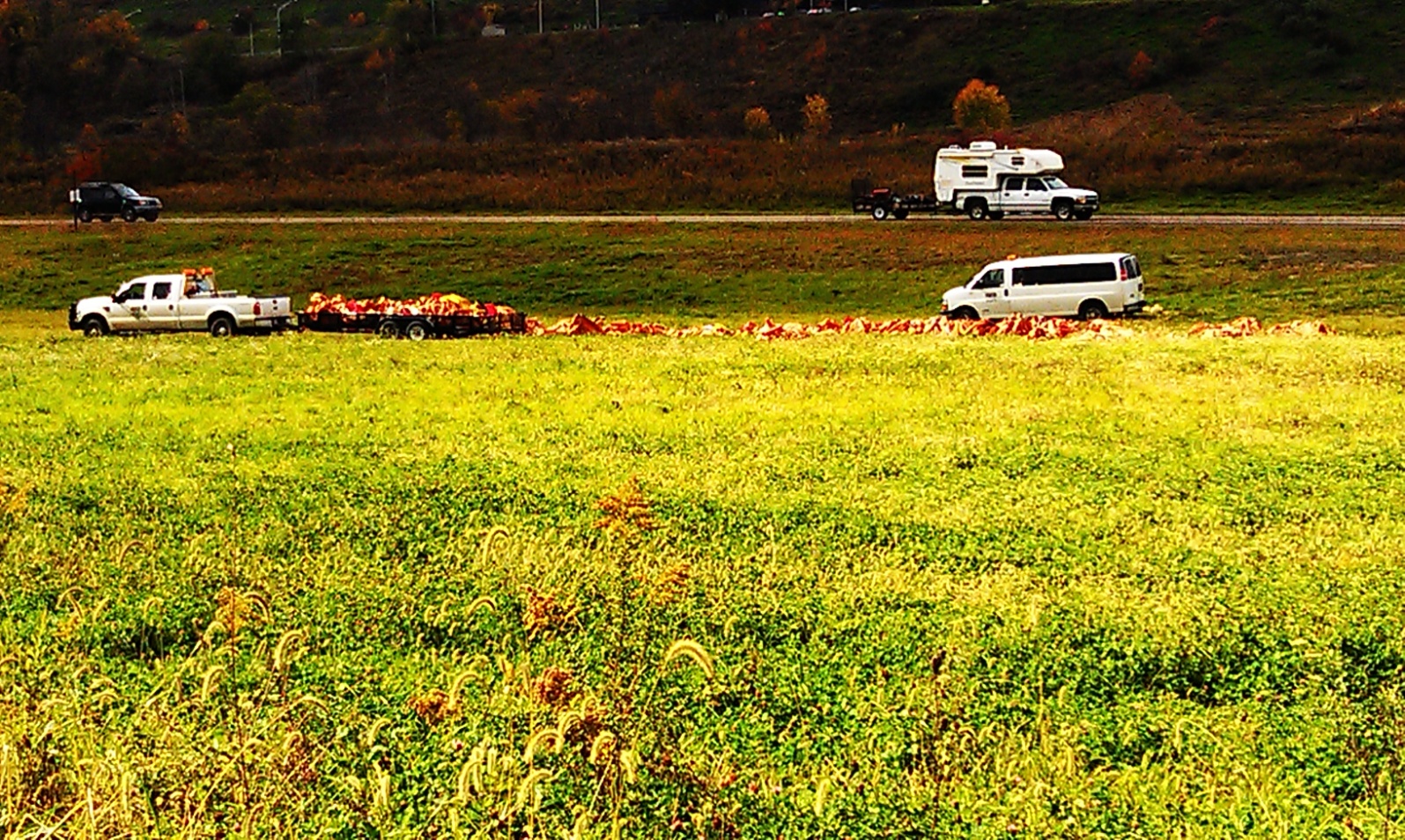 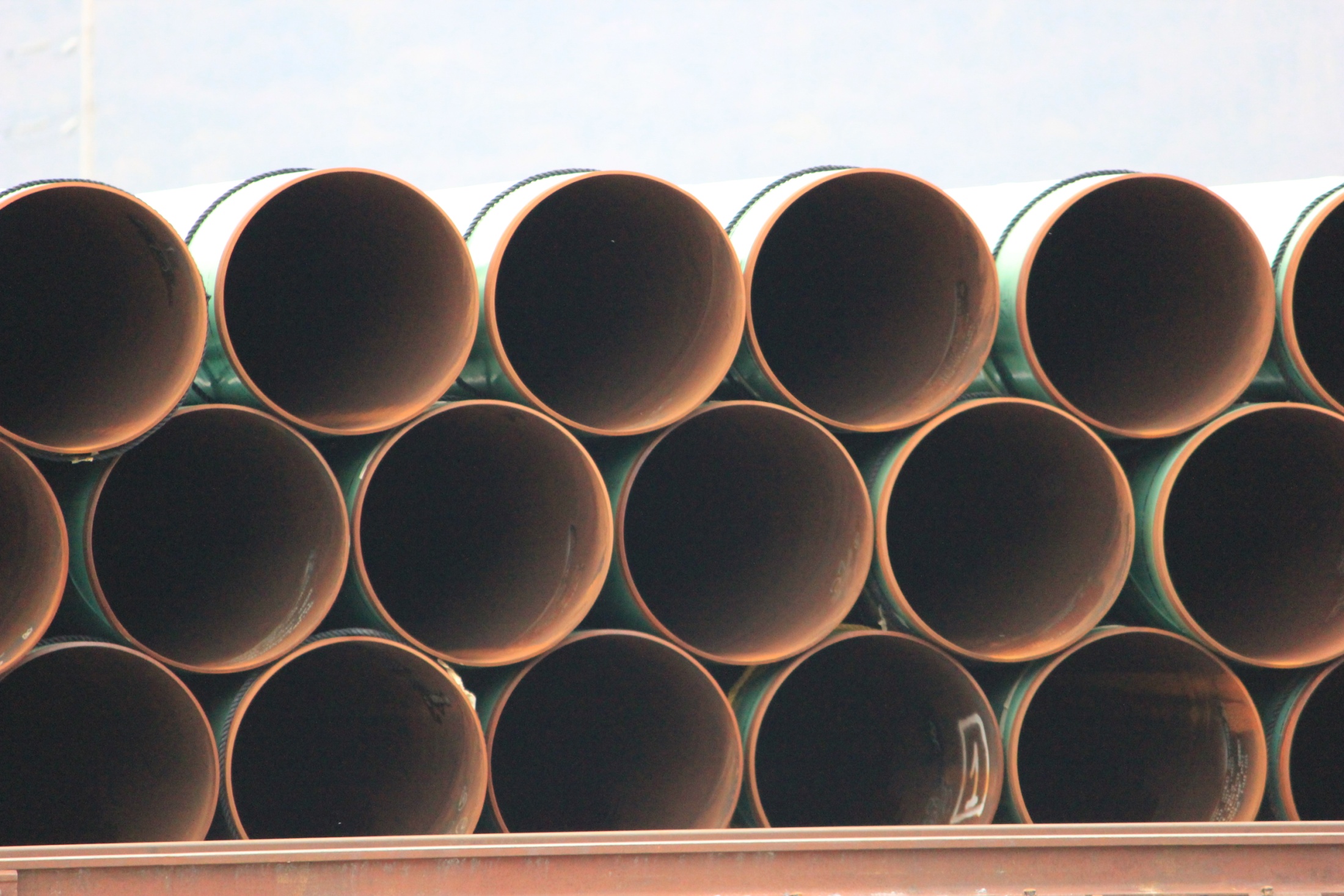 Natural Gas Pipeline
Distribution
Gathering
Transmission
Reclamation Status for 1283 pads
84% - no reclamation
16% - reclaimed
Well Pads
Local disturbance went 
    from 6.7 acres to 1 acre 
    after reclamation
Most reclamation was 
    to a grassy cover crop
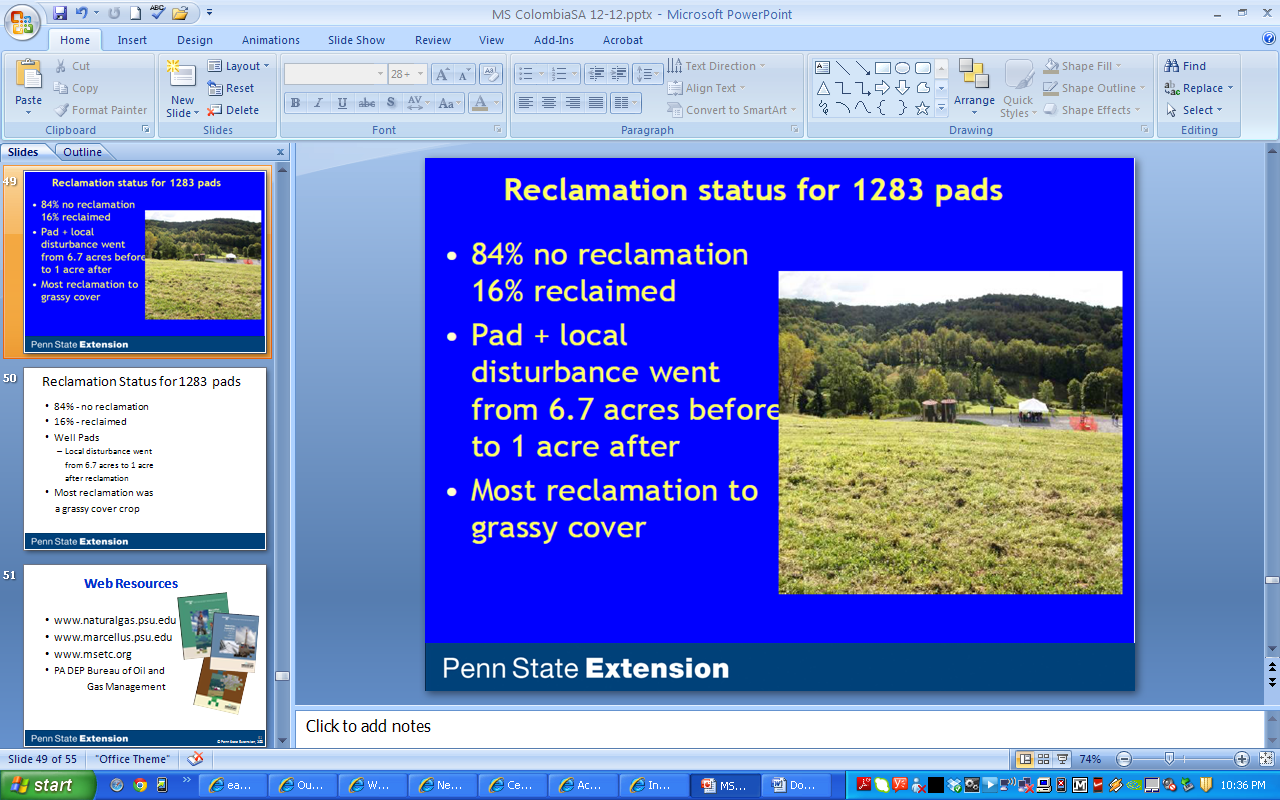 Noise Suppression Blankets
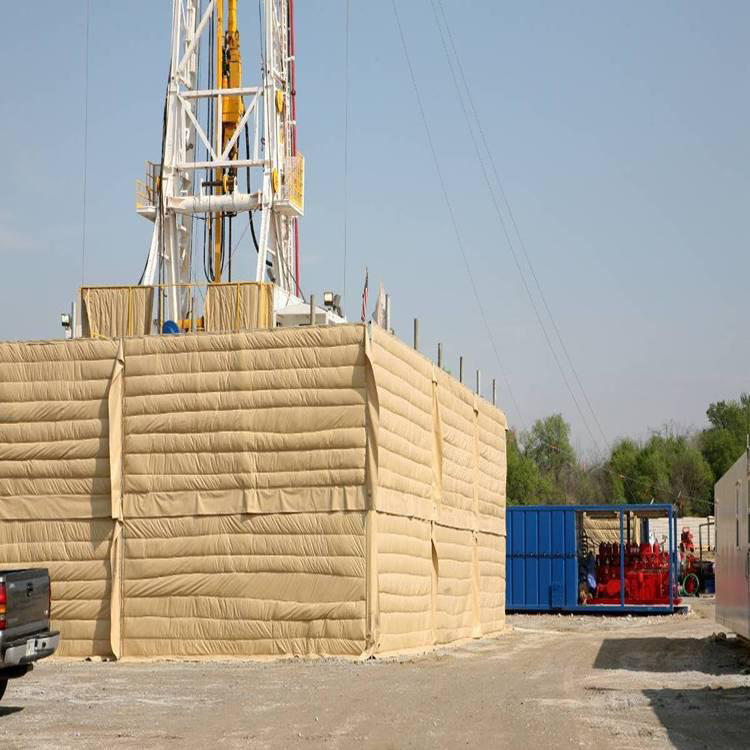 42
Pipeline Maintenance
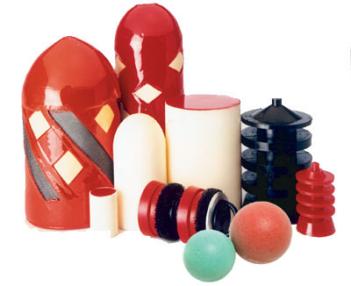 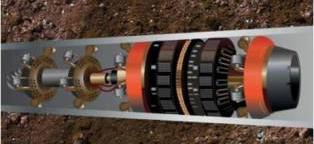 Larger Well Sites Needed for Bigger ‘Fracs’
44
Frac Water Impoundment
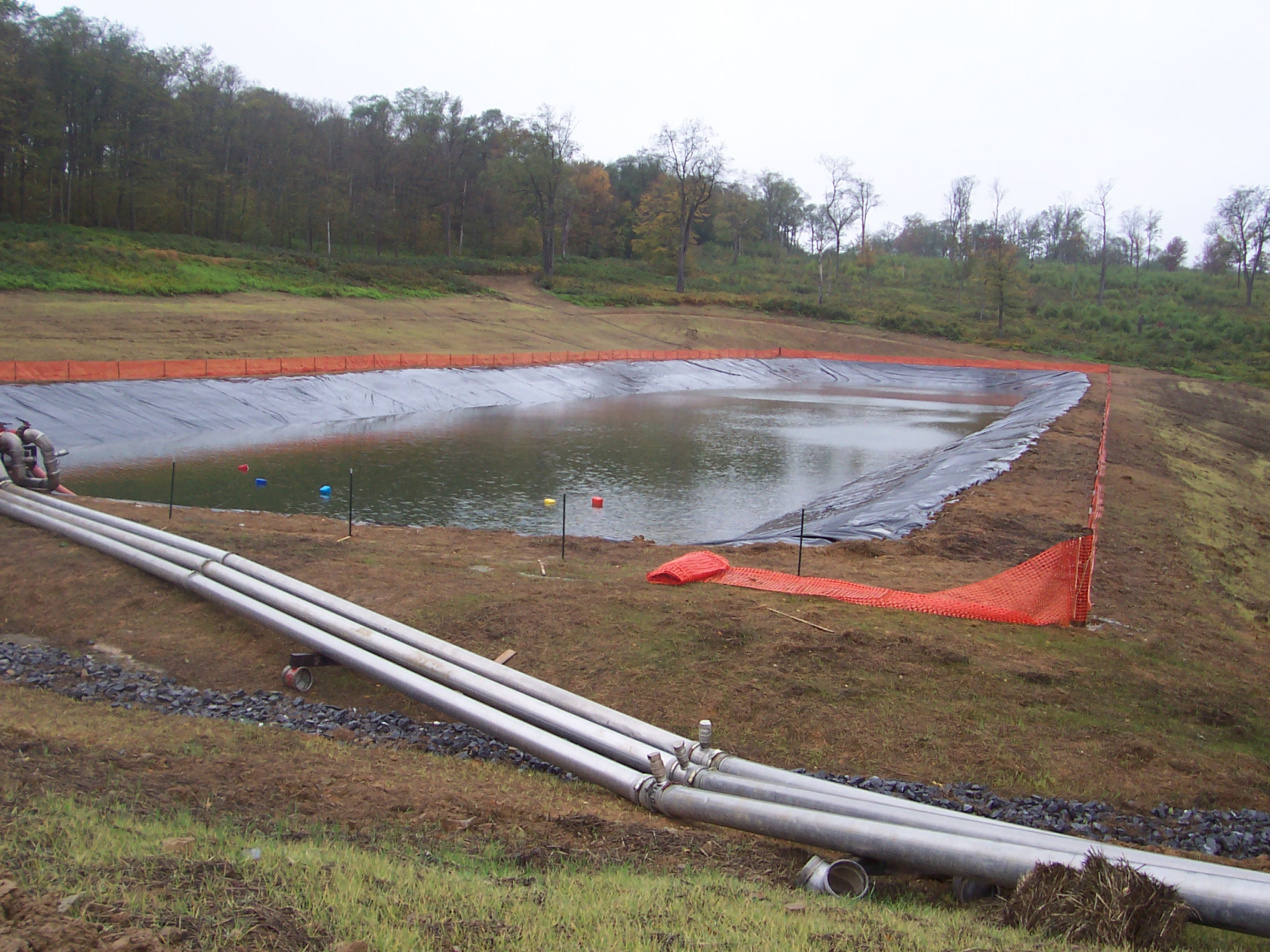 45
[Speaker Notes: McKean County 9-29-09 Jim Clark]
Transmission Pipeline
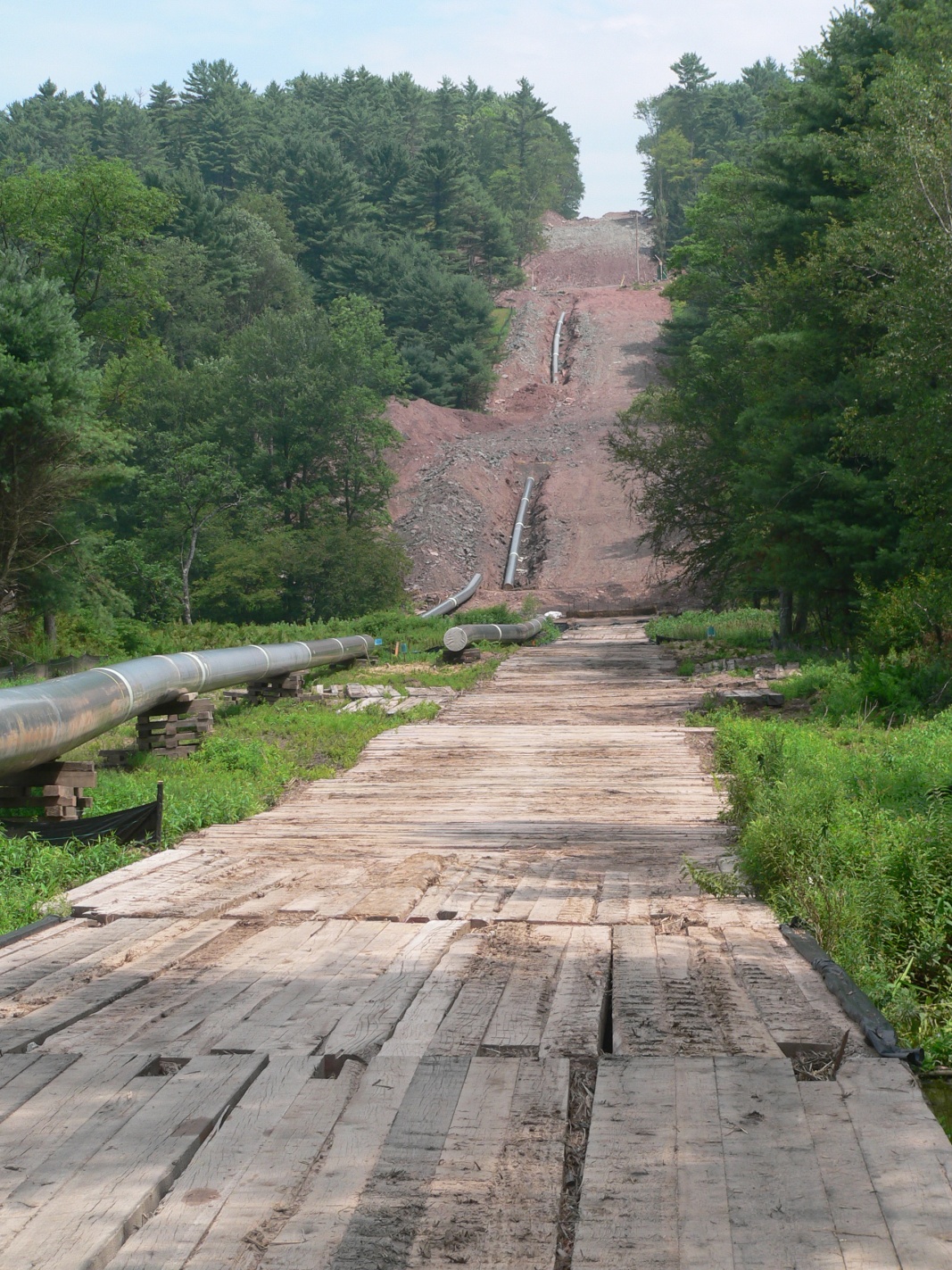 The Viewshed
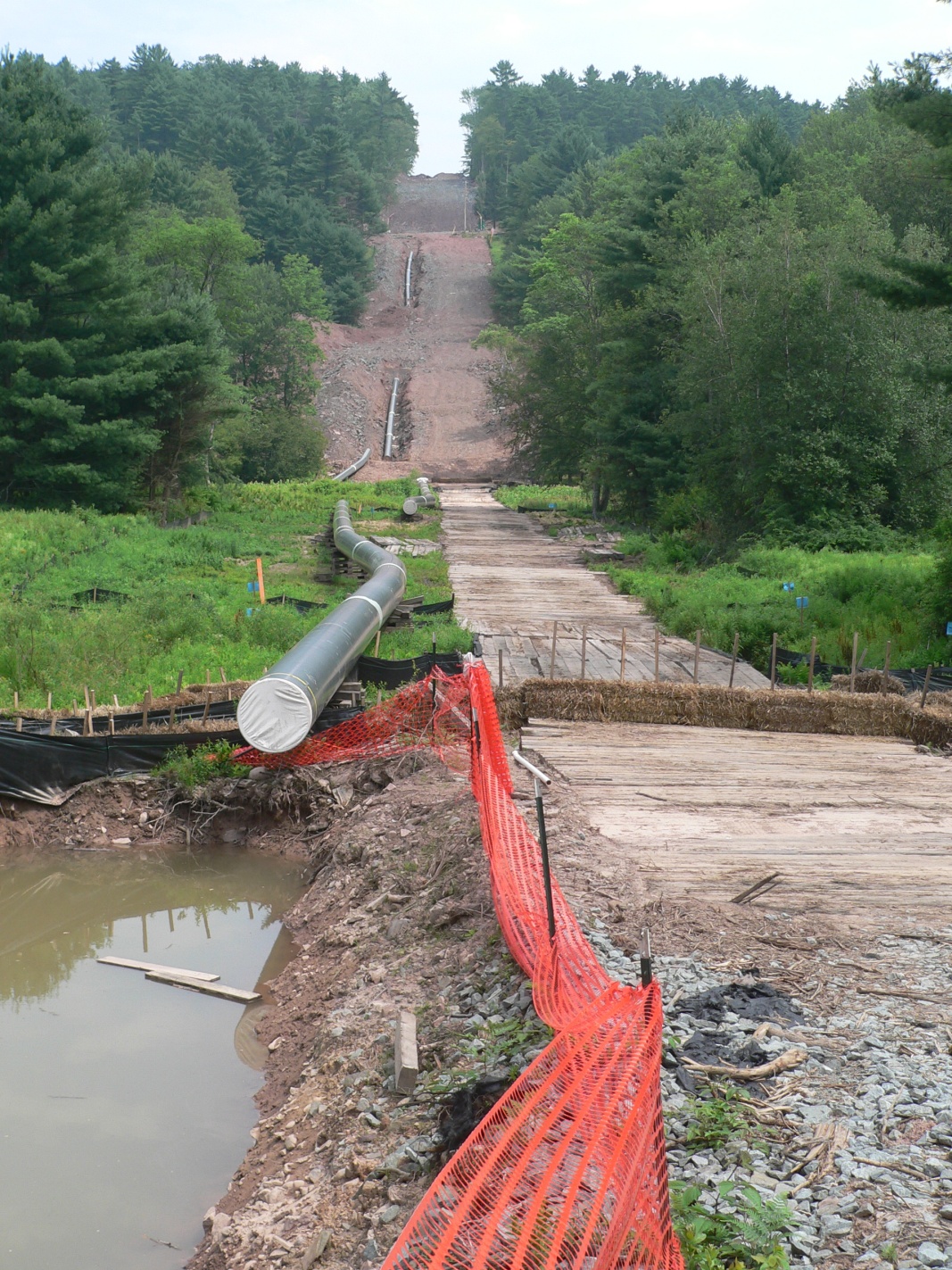 Photo Courtesy Dave Messersmith
Photo Courtesy Dave Messersmith
[Speaker Notes: Concerns, will this change in view affect tourism?]
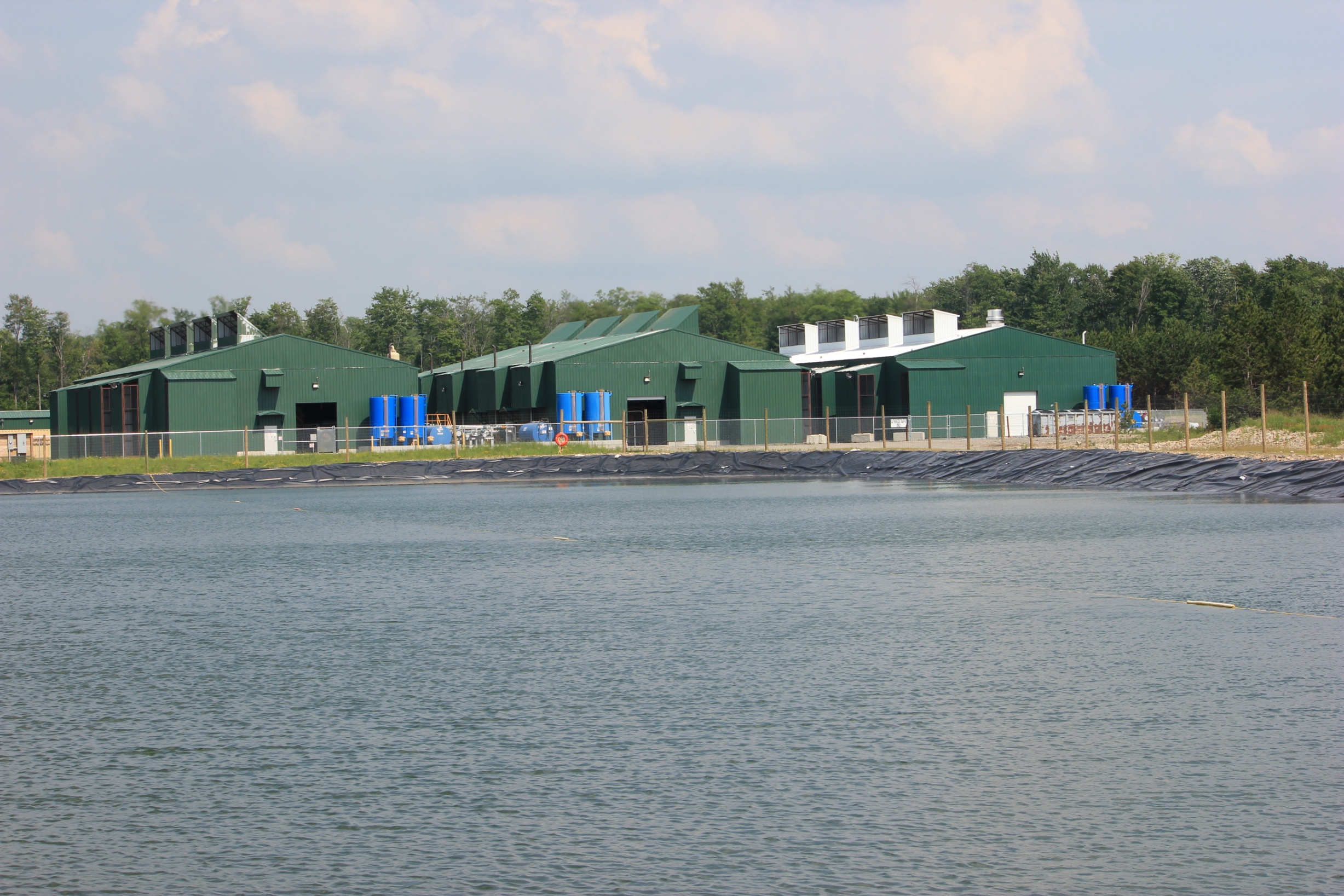 Production
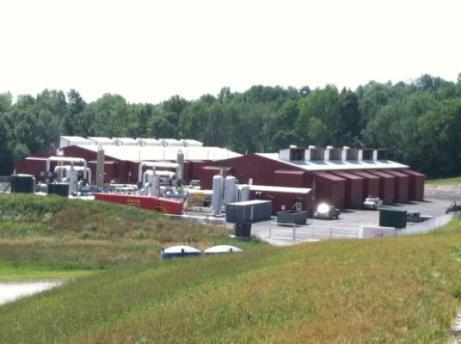 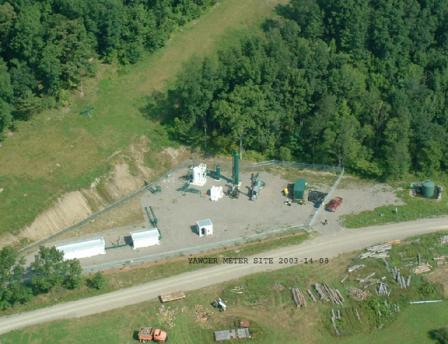 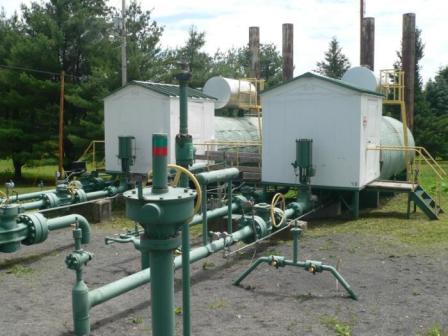 [Speaker Notes: Open and enclosed compressors on left.  Drying and metering stations on right (bottom right is an older drying station at the Leidy Storage field in Clinton county).  Landowners can (should) eliminate these structures from a ROW agreement and negotiate them in a separate contract.

Ask the audience to think about how these structures can be fenced, landscaped, enclosed, painted in earth tones, etc to reduce their visual impact?  What about sound mitigation? Are there air quality concerns with these facilities? What are they?]
Could transform communities – but for the better or worse?
Requires careful decision-making about:
Thinking long term, not just short term gain
Monitoring, understanding & mitigating environmental impacts
How can this be used to improve our community in long run?  Other industries this could attract?

Encouraging dollars to stay local
Workforce training
Business development
Housing
Could transform communities – but for the better or worse?
Manage the ‘Boom’ without having a ‘Bust’?
“Short term” housing & worker needs?
 Plan NOW for when the gas no longer flows

Need for monitoring, adapting regulations and recommended practices
Social and cultural change
Revenue sharing
Environmental remediation and use of conservation practices
[Speaker Notes: Boom vs Bust – manage short term]
Could transform communities – but for the better or worse?
Balancing private gain and public good
Local control & voice?
Quality of life impacts? 
Effects on other businesses?
Who pays for public service impacts (and how)?
Effective Responses Will Require…
1.  Coordination and communication - among   partners, jurisdictions, agencies, organizations, related and ancillary businesses

2.  Broad public awareness and understanding 

3.  Resident and taxpayer acceptance and support 

4.  On-going dialogue and participatory decision-making
[Speaker Notes: One of the ways that communities and groups are responding is to communicate, cooperate, and work collectively and proactively across the community – rather than it being done piecemeal and without any coordination.

Some communities have created local task forces that bring together the varied and diverse groups potentially being affected by gas development, so they can work together- local government officials, business community, landowners, human service providers, local schools, workforce training providers, and others.]
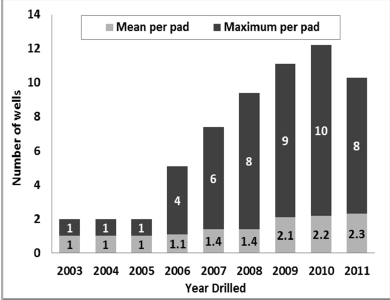 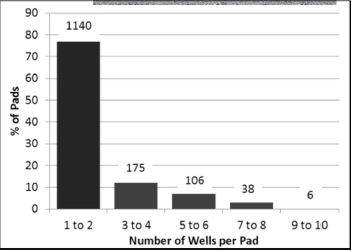 Light
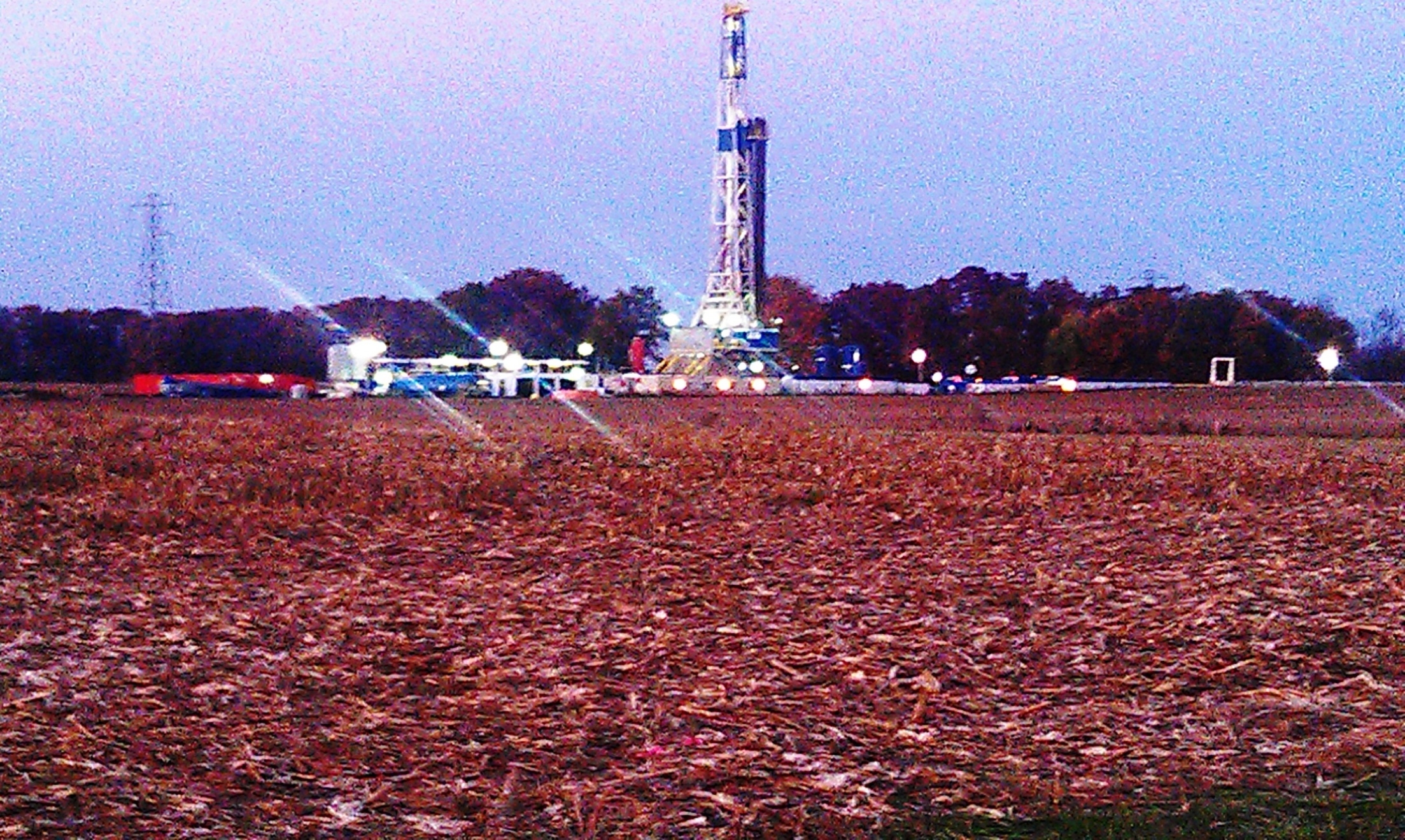 Pennsylvania Amish
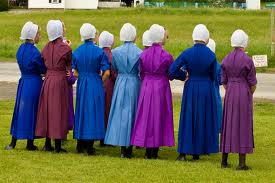 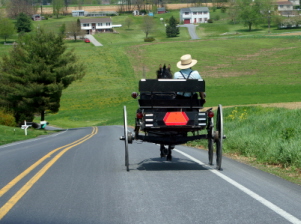 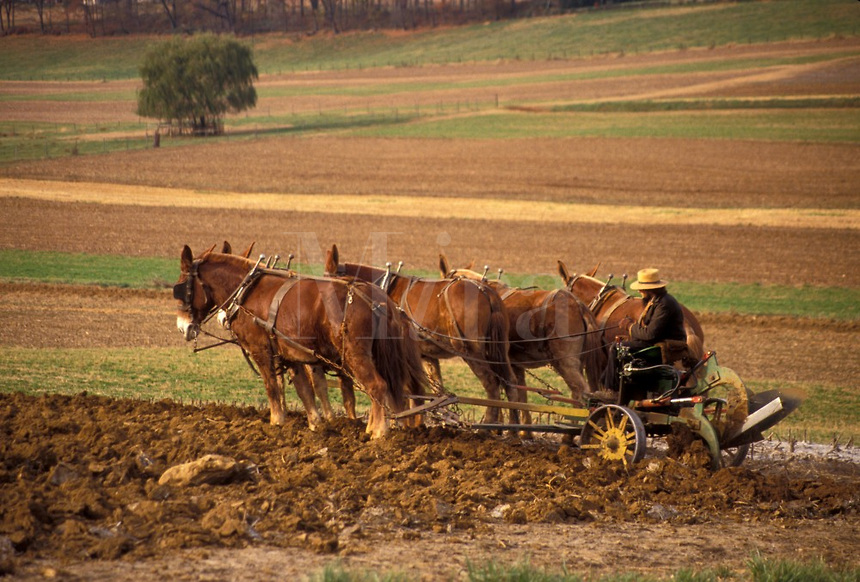 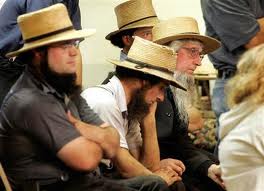